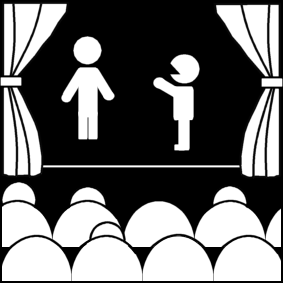 The Playwright and the Play
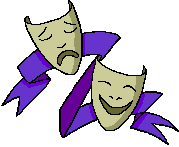 Week 5
[Part 1]
Introduction to Theatre
College of the Desert
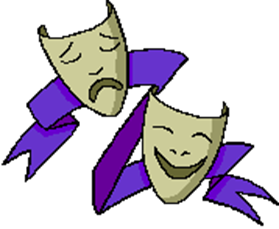 General Information about the Play
A Streetcar Named Desire is a 1947 play written by American playwright Tennessee Williams that received the Pulitzer Prize for Drama in 1948. 
The play, set in contemporary times, describes the decline and fall of a fading Southern belle named Blanche DuBois. 
The play opened on Broadway on December 3, 1947, and closed on December 17, 1949, in the Ethel Barrymore Theatre. 
The Broadway production was directed by Elia Kazan and starred Jessica Tandy, Marlon Brando, Karl Malden, and Kim Hunter.
The London production opened in 1949 with Bonar Colleano, Vivien Leigh, Renee Asherson and Bernard Braden and was directed by Laurence Olivier.
The drama A Streetcar Named Desire is often regarded as among the finest plays of the 20th century and is considered by many to be Williams' greatest work.
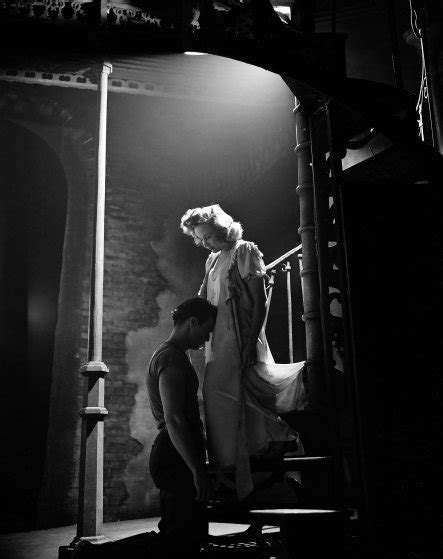 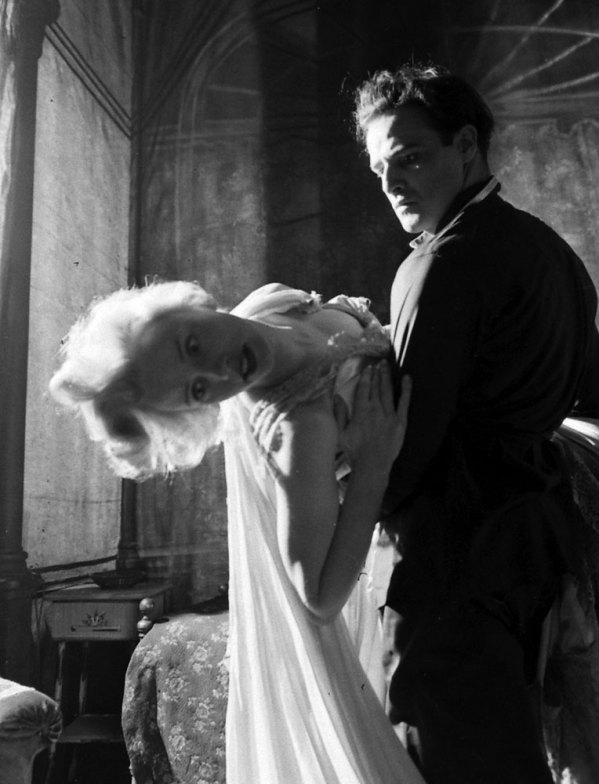 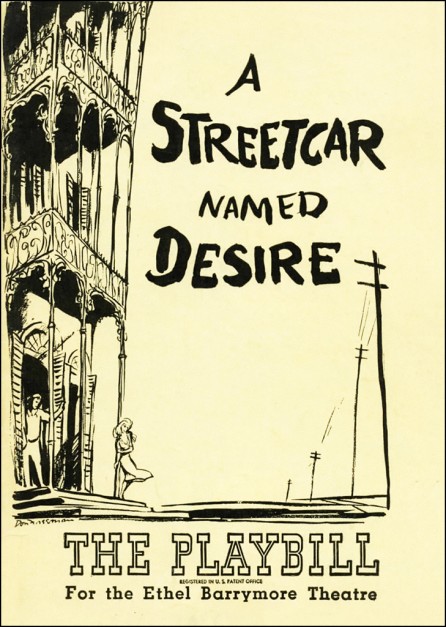 General Information about the Play
In 1951, a film adaptation of the play, directed by Elia Kazan, with Malden, Brando, and Hunter reprising their Broadway roles, joined by Vivien Leigh from the London production for the part of Blanche. 
The movie won four Academy Awards, including three acting awards (Leigh for Best Actress, Malden for Best Supporting Actor and Hunter for Best Supporting Actress), the first time a film won three out of four acting awards (Brando was nominated for Best Actor but lost). 
Composer Alex North received an Academy Award nomination for this, his first film score. 
Jessica Tandy was the only lead actor from the original Broadway production not to appear in the 1951 film. 
References to Allan Grey's sexual orientation are essentially removed, due to Motion Picture Production Code restrictions. Instead, the reason for his suicide is changed to a general "weakness".
The ending itself was also slightly altered. Stella does not remain with Stanley, as she does in the play.
General Information about the Play
Williams’ early plays also connected with the new American taste for realism that emerged following the Depression and World War II. 
The characters in A Streetcar Named Desire are trying to rebuild their lives in postwar America: 
Stanley and Mitch served in the military 
Blanche had affairs with young soldiers based near her home
Williams set his plays in the South, but the compelling manner in which he rendered his themes made them universal, winning him an international audience and worldwide acclaim. 
However, most critics agree that the quality of Williams’ work diminished as he grew older.
Who is Tennessee Williams?
Their cramped apartment and the ugliness of the city life seemed to make a lasting impression on Williams. Here in school he was often ridiculed for his southern accent, and he was never able to find acceptance. Likewise, his father, who had been a traveling salesman, was suddenly at home most of the time.
Tennessee Williams' personal life and experiences have been the direct subject matter for his dramas. 
He uses his experiences so as to universalize them through the means of the stage. Thus, his life is utilized over and over again in the creation of his dramas.
Playwright Tennessee Williams was born on March 26, 1911, in Columbus, Mississippi. 
Because his father was a traveling salesman and was often away from home, he lived the first ten years of his life in his maternal grandparents' home. 
Tennessee was himself a rather delicate child who was plagued with several serious childhood diseases which kept him from attending regular school. Instead, he read profusely in his grandfather's library.
Perhaps because his early life was spent in an atmosphere of proper culture, the greatest shock to Williams was the move his family made when he was about twelve. 
His father accepted a position in a shoe factory in St. Louis and moved the family from the expansive home in the South to an ugly tenement building in St. Louis.
Who is Tennessee Williams?
It was here in St. Louis that Williams' slightly older sister, Rose, began to cease to develop as a person and failed to cross over the barrier from childhood to adulthood. She, like Laura in The Glass Menagerie, began to live in her own world of glass ornaments. 
After Tennessee finished high school, he went to the University of Missouri for three years until he failed ROTC. 
At the university he began to write more and discovered alcohol as a cure for his over-sensitive shyness. 
After his third year, his father got him a position in the shoe factory. He worked there for two years; he later classified this time as the most miserable two years of his life. 
He spent dreary days at the warehouse and then devoted his nights to writing poetry, plays, and short stories.
After two years of working all day and writing all night, he had a nervous breakdown and went to Memphis, Tennessee, to recuperate with his grandfather, who had moved there after retirement. 
During all of this time, Tennessee had been winning small prizes for various types of writing, but nothing significant had yet been written. 
After his rest in Memphis, he returned to the university (Washington University in St. Louis), where he became associated with a writers' group. Here he wrote and had some of his earlier works produced. 
He later attended the State University of Iowa and wrote two long plays for a creative writing seminar. 
After leaving Iowa, he drifted around the country, picking up odd jobs and collecting experiences until he received a Rockefeller Fellowship in 1940. 
He spent his time writing until the money was exhausted and then he worked again at odd jobs until his first great success with The Glass Menagerie in 1944-45.
Who is Tennessee Williams?
Williams has used his early life in most of his plays. 
His favorite setting is southern, with southern characters. Thus he has objectified his own subjective experiences in his literary works.
His mother became the model for the foolish but strong Amanda Wingfield in The Glass Menagerie, while his father represented the aggressive, driving Big Daddy in Cat on a Hot Tin Roof.
When he was 28, Williams moved to New Orleans, where he changed his name (he landed on Tennessee because his father was welcomed from there) and revamped his lifestyle, soaking up the city life that would inspire his work, most notably the later play, A Streetcar Named Desire.
The 1960s were a difficult time for Williams. His work received poor reviews and increasingly the playwright turned to alcohol and drugs as coping mechanisms. In 1969 his brother hospitalized him.
Alcoholism, depression, disillusioned desire, loneliness, and insanity were all part of Williams’ world. 
His experience as a known homosexual in an era unfriendly to homosexuality also informed his work. 
Tennessee Williams' plays are still controversial.
Williams’s most memorable characters, many of them female, contain recognizable elements of their author, Edwina, and Rose. His vulgar, irresponsible male characters, such as Stanley Kowalski, were likely modeled on Williams’ own father and other males who tormented Williams during his childhood.
Upon his release, Williams got right back to work. He churned out several new plays as well as Memoirs in 1975, which told the story of his life and his afflictions.
But he never fully escaped his demons. 
Surrounded by bottles of wine and pills, Williams died in a New York City hotel room on February 25, 1983 – he choked on a medicine-bottle cap.
There are many critics who call his works sensational and shocking, but his plays have attracted the widest audience of any living American dramatist, and he is established as America's most important dramatist.
On March 31, 1945, his play, The Glass Menagerie, opened on Broadway and two years later A Streetcar Named Desire earned Williams his first Pulitzer Prize. 
Many of Williams' plays have been adapted to film starring screen greats like Marlon Brando and Elizabeth Taylor. 
In his long career he wrote twenty-five full-length plays (five made into movies), five screenplays, over seventy one-act plays, hundreds of short stories, two novels, poetry, and a memoir. The mark he left on the tradition of realism in American drama is unforgettable.
Summary of the Play
Scene 1

The setting is the exterior of a corner building on a street called Elysian Fields, which runs between the river and the train tracks in a poor section of New Orleans that has “raffish [crude] charm.” 
Steve and Eunice live upstairs, and Stanley and Stella live downstairs. 
The hum of voices in the street can be heard, as well as the bluesy notes of a cheap piano playing in a bar around the corner. (Williams notes that the music from this piano is to set the mood throughout the play.) 
It is an early May evening, and the sky at dusk is almost turquoise.
Eunice and a black woman are relaxing on the steps of the building when Stanley and his buddy Mitch show up. 
Stanley hollers for Stella, who comes out onto the first-floor landing and replies calmly to his tough, streetwise banter. 
He hurls a package of meat up to her and says that he and Mitch are going to meet Steve at the bowling alley. 
They depart, and Stella soon follows to watch them. 
Eunice and the black woman find something hilariously suggestive in the meat-hurling episode, and their cackles indicate sexual innuendo.
Summary of the Play
Scene 1

Soon after Stella leaves, her sister, Blanche, arrives, carrying a suitcase and looking with disbelief at a slip of paper in her hand and then at the building. 
Dressed in a fine white suit appropriate for an upper-crust social event, Blanche moves tentatively, looking and apparently feeling out of place in Stella’s neighborhood. 
Eunice assures Blanche that the building is Stella’s residence. When Blanche declines to go to the bowling alley, the Black woman goes instead to tell Stella of her sister’s arrival.
Eunice lets Blanche into the two-room flat, and Blanche investigates the interior of the Kowalskis’ apartment. 
Making small talk, Eunice mentions what she knows of Blanche from Stella—that Blanche is from Mississippi, that she is a teacher, and that her family estate is called Belle Reve. Tiring of Eunice’s questions, Blanche asks to be left alone. Eunice, somewhat offended, leaves to fetch Stella.
Alone, Blanche sits looking nervous and uncomfortable as she surveys the messy, dingy surroundings. 
Spying a bottle of whiskey in the closet, she suddenly breaks out of her dejected stupor. She pours a healthy shot, downs it immediately, replaces the bottle, cleans her tumbler, and returns to her original pose.
Stella returns with excitement, and she and Blanche embrace. Blanche talks feverishly and seems nearly hysterical. 
After initially expressing her thrill at seeing her younger sister, Blanche lets slip a critical comment on the physical and social setting in which Stella lives. She tries to check her criticism, but the reunion begins on a tense note. 
Blanche redirects the conversation by asking if Stella has any liquor in the flat. She claims she could use the drink to calm her nerves, but insists—without being asked—that she isn’t a drunk. After the drink is poured, Blanche asks how Stella has allowed herself to stoop to such poor living conditions. 
Stella makes a light effort to defend her present lifestyle, but she mostly lets Blanche do the talking.
Summary of the Play
Scene 1

Stella’s quietness unnerves Blanche, who suggests that Stella isn’t happy to see her. 
She then explains that she has come to New Orleans because her nerves have forced her to take a leave of absence from her job as a schoolteacher during the middle of the term. 
It was so sudden that she wasn't able to let Stella know about it. She asks Stella to tell her how she looks, fusses over Stella’s plumpness and disheveled appearance, and is surprised to learn that Stella has no maid.
Blanche takes another drink, and then worries about the privacy and decency of her staying in the apartment with no door to separate her from Stella and Stanley in the next room. 
She worries that Stanley won’t like her, and she makes several disparaging comments about Stanley’s lower-class status, focusing on his Polish background. 
Stella warns Blanche that Stanley is very different from the men with whom Blanche is familiar back home. She is quite clearly deeply in love with him.
Stella warns Blanche that Stanley's friends are not the type Blanche is accustomed to.
Blanche emphasizes that she must stay for a while because she can't stand to be alone. 
In an outburst that builds to a crescendo of hysteria, Blanche reveals that she has lost Belle Reve, the family’s ancestral home. She recounts how she suffered through the agonizingly slow deaths of their parents and relatives, and points the finger at Stella for running off to New Orleans and leaving all familial woes behind. 
When Stella begins crying and goes to the bathroom, Blanche hears Stanley outside. 
Blanche introduces herself to him. 
Stanley takes off his shirt so as to be comfortable and offers Blanche a drink but Blanche says that she rarely touches it. 
Stanley asks Blanche if she wasn't once married. Blanche tells him yes, but the boy died; then, she leaves thinking that she is going to be sick.
Summary of the Play
Scene 2

It is six o’clock in the evening on the day following Blanche’s arrival. 
Blanche is offstage, taking a bath to soothe her nerves. 
When Stanley walks in the door, Stella tells him that in order to spare Blanche the company of Stanley’s poker buddies in the apartment that night, she wants to take Blanche out, to New Orleans’s French Quarter. 
He is annoyed because he has to eat a cold plate which Stella placed in the ice box.
Stella explains Blanche’s ordeal of losing Belle Reve and asks that Stanley be kind to Blanche by flattering her appearance. She also instructs Stanley not to mention the baby.
Stanley is more interested in the bill of sale from Belle Reve. Stella’s mention of the loss of Belle Reve seems to convince Stanley that Blanche’s emotional frailty is an act contrived to hide theft. He thinks Blanche has swindled Stella out of her rightful share of the estate, which means that he has been swindled. In order to prove his own victimization, he refers to the Napoleonic code, a code of law recognized in New Orleans from the days of French rule that places women’s property in the hands of their husbands.
Looking for a bill of sale, Stanley angrily pulls all of Blanche’s belongings out of her trunk. To him, Blanche’s glitzy evening dresses, feather boas, fur stoles, and costume jewelry look expensive, and he assumes she has spent the family fortune on them. He claims he’ll have his friend come over to appraise the value of the trunk’s contents. 
Stella tries to explain that it is all just artificial stuff and very cheap.
Enraged at Stanley’s actions and ignorance, Stella storms out onto the porch.
Summary of the Play
Scene 2

Blanche finishes her bath and appears before Stanley in the kitchen wearing a red satin robe. She says that she feels clean and fresh, then closes the curtains to the bedroom in order to dress out of Stanley’s sight. 
Stanley replies gruffly to Blanche’s idle chatter. 
When she unashamedly asks him to come and fasten her buttons, he refuses. He begins to question sarcastically how Blanche came to acquire so many fancy dress items, and he rejects Blanche’s flirtatious bids to make the conversation more kind-spirited. 
Sensing that the impending conversation might upset Stella, Blanche calls out to her sister requesting that she run to the drugstore to buy a soda.
Blanche explains that she knows she fibs a lot, because "after all, a woman's charm is fifty percent illusion," but when something is important she always tells the truth.
Stanley asks her for the papers. She goes to the trunk and hands him a tin box. He wants to know what the other papers are and at the same time snatches them. 
Blanche tells him that they are love letters and the touch of his hands insults them. 
She redirects Stanley’s attention to the papers she originally handed to him, and Stanley realizes that Blanche has acted honestly—the estate really was lost on its mortgage, not sold as he suspected.
Blanche describes the estate’s decline. Her ancestors owned an enormous plantation, but the men so mishandled affairs with their “epic fornications” that only the house and a small parcel of land containing the family graveyard were left by the time Blanche and Stella were born. 
Blanche manages to disarm Stanley and convince him that no fraud has been perpetrated against anyone. 
Stanley lets slip that Stella is pregnant.
When Stella returns, Blanche tells her how happy she is about the baby and how well she handled Stanley and that she even flirted with him. 
They leave as the poker players begin to arrive.
Summary of the Play
Scene 3

It is around 2:30 a.m. Steve, Pablo, Mitch, and Stanley are playing poker in the Kowalskis’ kitchen, which is bathed in a sinister green light. Their talk is heavy with testosterone and the effects of whiskey, several glasses of which litter the table. 
Stanley dominates the table with his tough talk, while Mitch, who frets about whether or not he should go home to his sick mother, shows himself to be the most sensitive and sober man at the table. 
After exchanging a few harsh words with Stanley, Mitch rises from the table to go to the bathroom.
Stella and Blanche return. 
Blanche insists on powdering her face at the door of the house in anticipation of the male company. 
Stella makes polite introductions, but the men show no interest in Blanche’s presence. 
When Stella asserts that it’s time to stop playing for the night, Stanley refuses her request, tells her to go upstairs to Eunice’s, and disrespectfully slaps her on the buttocks. 
Stella is shamed and joins Blanche, who is planning to take another bath, in the bedroom. 
Blanche begins to undress until Stella reminds her that she is in the light. The sisters begin to laugh, and Stanley yells to them to be quiet.
When Stella goes to the bathroom, Blanche moves back into the light and continues to undress as she listens to rumba music over the radio. Stanley calls for her to turn the radio off.
Summary of the Play
Scene 3

Mitch emerges into the bedroom from the bathroom and is sheepish and awkward upon meeting Blanche, indicating that he is attracted to her. Once he has left the room, Blanche remarks that there is something “superior to the others” in Mitch. Stella agrees that Mitch is polite but claims that Stanley is the only one of them who will “get anywhere.”
Stella and Blanche continue their sisterly chat in the bedroom while the poker game continues. Stanley, drunk, hollers at them to be quiet. 
While Stella is busy in the bathroom, Blanche turns on the radio, further angering Stanley. The other men enjoy the music, but Stanley springs up and shuts off the radio. He and Blanche stare each other down. 
Mitch skips the next hand to go to the bathroom again. Waiting for Stella to finish in the bathroom, he and Blanche talk. 
Blanche is a little drunk and unabashedly flirtatious. 
Blanche asks Mitch for a cigarette, and he shows her his cigarette case with an inscription on it. 
Blanche recognizes the inscription and Mitch is pleased and explains that there is a story connected with the case. It was given to him by a girl who was dying and knew it when she gave him the present. 
Blanche explains that people who suffer are often more sensitive and sincere than the average person. 
Blanche asks Mitch to cover the light bulb with a paper lantern because she can't "stand a naked light bulb, any more than a rude remark or a vulgar action." 
After more conversation, Blanche explains how she tried to teach English and an appreciation for literature to youngsters who were not interested in it. 
Blanche fibs that she is actually younger than Stella, and that she has come to New Orleans because Stella is ailing and needs her assistance. 
As they talk Stanley grows increasingly annoyed at Mitch’s absence from the game.
Summary of the Play
Scene 3

Stella leaves the bathroom, and Blanche impulsively turns the radio back on and begins to dance, slyly engaging the clumsy Mitch and preventing his leaving to go to the bathroom. 
Stanley leaps up, rushes to the radio, and hurls it out the window.
Stella yells at Stanley, and he advances violently toward her. 
He follows her as she runs offstage, and the stage directions call for sounds of him beating her. 
The other men pull him off. 
Stella cries out that she wants to get away, and Blanche scrambles to gather clothes and take Stella upstairs to Eunice’s apartment. 
Mitch condemns Stanley’s behavior to Blanche. 
Then the men attempt to revive the now limp and confused Stanley, but when they try to force him into the shower to sober him up, he fights them off. They grab their poker winnings and leave.
Stanley stumbles out of the bathroom, calling for Stella. He cries remorsefully and then telephones upstairs, but Eunice won’t let him speak to Stella. After calling again to no avail, he hurls the phone to the floor. Then, half-dressed, he stumbles out to the street and calls for his wife again and again: “STELL- LAHHHHH!” Eunice warns him to stop, but his bellowing cry continues. 
Finally, a disheveled Stella slips out of the apartment and down to where Stanley is. They stare at each other and then rush together with “animal moans.” He falls to his knees, tenderly caresses her face and belly, then lifts her up and carries her into their flat.
Blanche emerges from Eunice’s flat, frantically looking for Stella. She stops short at the entrance to the downstairs flat. 
Mitch returns and tells her not to worry because Stella and Stanley are crazy about each other. He offers her a cigarette. She thanks him for his kindness and waxes poetic while he quietly listens.
Summary of the Play
Scene 4

The morning after the poker game, Stella lies calmly in the bedroom, her face aglow. 
Her satiated appearance contrasts strongly with that of Blanche, who, haggard and terrified, tiptoes into the messy apartment. 
Blanche is greatly relieved to find Stella safe and sound. She demands to know how Stella could go back and spend the night with Stanley after what he did to her. 
Stella feels Blanche is making a big issue out of nothing, claiming that she likes Stanley the way he is. She explains that Stanley’s violence is the type of bad habit you have to learn to put up with from other people, and she adds that Stanley has always been violent—on their honeymoon, he smashed all of the lightbulbs with her shoe. 
Blanche is horrified, but Stella refuses to listen and cheerily proceeds to start cleaning the apartment.
Blanche’s horror intensifies, and she begins to rant that she and Stella need to find a way out of their situation. 
She recounts how she recently ran into an old suitor named Shep Huntleigh who struck it rich in oil—perhaps he would be able to provide the money they need to escape. 
Blanche begins to compose a telegram to Shep, and when Stella laughs at her for being ridiculous, Blanche reveals that she is in fact completely broke. 
Stella offers her five dollars of the ten that Stanley gave her as an apology that morning. 
She says she has no desire to leave and that Blanche merely saw Stanley at his worst.
Summary of the Play
Scene 4

Blanche responses that she saw Stanley at his best, because “what such a man has to offer is animal force,” but she argues that it’s impossible for herself to live with such a man.
Blanche simply cannot understand how a woman raised at Belle Reve could choose to live her life with such an ungentlemanly, brutish man. 
Stella replies that her physical relationship with Stanley “make[s] everything else seem—unimportant.” Blanche argues that sheer desire is no basis for a marriage. 
Stella hints that Blanche is familiar with the pleasure of gratifying her desire. 
Blanche agrees that she has done so, but she adds that she wouldn’t settle down with a man whose primary attraction is sexual.
A train approaches, and while it roars past Stanley enters the flat unheard. Not knowing that Stanley is listening, Blanche holds nothing back and describes Stanley as a common, apelike, primitive brute. Stella listens coldly. 
Under cover of another passing train, Stanley slips out of the apartment, and enters it again noisily. 
Stella runs to Stanley and embraces him fiercely. 
Stanley grins at Blanche.
Summary of the Play
Scene 5

Stella and Blanche are in the bedroom on an August afternoon. Blanche has been visiting now for three months.
Blanche breaks out in laughter at the untruthfulness of the letter she has just finished writing to Shep Huntleigh, prompting Stella to ask her about the letter’s contents. 
Blanche gleefully reads the letter aloud. In it, she suggests that she visit Shep in Dallas, and she claims that she and Stella have been amusing themselves with society parties and visits to luxurious country homes. 
Stella finds no humor in her sister’s stories.
Their conversation is interrupted by the sound of Steve and Eunice fighting upstairs. 
Eunice accuses Steve of infidelity and cries out as he begins to beat her. 
After a huge noise, Eunice runs out of her flat, yelling that she is going to the police. 
Stanley, returning home from bowling, asks Stella why Eunice is so distraught. 
Stella says that Eunice has had a fight with Steve, and she asks whether Eunice is with the police. Stanley replies that he has just seen her at the bar around the corner, having a drink. 
Stella responds lightheartedly that alcohol is a “more practical” cure than the police for Eunice’s woes. 
Steve comes downstairs nursing a bruise on his forehead, inquires after Eunice’s whereabouts, and grumpily hurries off to the bar.
In the Kowalski apartment, Stanley and Blanche have a tense conversation. 
Blanche makes superficially charming comments to Stanley that slightly insult his lower-class disposition. 
We find out that Stanley was born under the sign of Capricorn (the Goat) and Blanche was born under Virgo (the Virgin). 
Stanley is unusually rude to Blanche. He insinuates that he has acquired knowledge of Blanche’s past and asks her if she knows a certain man named Shaw. 
Blanche falters immediately at the mention of Shaw’s name and answers evasively, replying that there are many Shaws in the world. 
Stanley goes on to say that the Shaw he met often travels to Blanche’s hometown of Laurel, Mississippi, and that Shaw claims Blanche was often the client of a disreputable hotel. 
Blanche fiercely denies Stanley’s accusation and insists that Shaw must have confused her with someone else. 
Stanley says he will check with Shaw the next time he sees him. 
Eunice and Steve stroll back to their apartment, affectionately wrapped in each other’s arms. Stanley then heads off to the bar, telling Stella to meet him there.
Summary of the Play
Scene 5

Stanley’s remarks leave Blanche horribly shaken, but Stella doesn’t seem to notice. 
Blanche demands to know what people in town have been saying about her, but Stella has no idea what Blanche is talking about. 
Blanche confesses that she has behaved badly during the past two years, the period when she was losing Belle Reve. She criticizes herself for not being self-sufficient and describes herself as “soft,” claiming that she has to rely on Chinese lanterns and light colors to make herself “shimmer and glow.” She then admits that she no longer has the youth or beauty to glow in the soft light.
Offering Blanche a soda, Stella responds that she doesn’t like to hear such depressing talk. 
Blanche says that she wants a shot of alcohol to put in the Coke. She tries to get it herself, but Stella insists on waiting on her, claiming that she likes to do so because it reminds her of their childhood. 
Blanche becomes hysterical and promises to leave soon, before Stanley throws her out. 
Stella calms her for a moment, but when she accidentally spills a little soda on Blanche’s skirt, Blanche lets out a shriek.
Blanche tries to laugh off the fact that she is shaking, claiming that she feels nervous about her date that evening with Mitch. She explains that she hasn’t been honest with him about her age and that she feels she lacks the forces of attraction her youthful beauty once provided her. She has not gone to bed with him because she wants Mitch’s respect, but she’s worried he will lose interest in her. She is convinced that she must maintain her act if Mitch is to love her. She wants him very badly and says she needs him as a stabilizing force—and as her ticket away from Elysian Fields. 
As Stanley comes around the corner, yelling for Stella, Steve, and Eunice, Stella assures Blanche that everything will work out. She gives Blanche a kiss and then runs off to join Stanley at the bar. Eunice and Steve run after her.
Sipping her drink, Blanche sits alone in the apartment and waits for Mitch. 
A young man comes to the door to collect money for the newspaper. Blanche flirts with him, offers him a drink, and launches a seduction. The young man is uncomfortable and nervous. Blanche declares that he looks like an Arabian prince, then kisses him on the lips and sends him on his way, saying, “I’ve got to be good—and keep my hands off children.” 
A few moments later, Mitch appears with a bunch of roses. Blanche accepts the flowers with much fanfare, while Mitch glows.
Summary of the Play
Scene 6

Around 2 a.m., Blanche and Mitch return to the Kowalski flat after their date. 
The large plastic statuette that Mitch carries suggests their date took place at an amusement park. 
Blanche appears completely wiped out. Mitch is more awake but clearly melancholy. He apologizes for not giving her much entertainment during their evening, but Blanche says it was her fault that she simply couldn’t manage to enjoy herself. 
She reveals that she will be leaving the flat soon. When Mitch asks if he may kiss her goodnight, she tells him he doesn’t have to ask permission. He points out that she responded negatively when he had tried for a bit more “familiarity” when they parked his car by the lake one night. 
Blanche explains that though Mitch’s attraction flatters her, a single girl becomes “lost” if she doesn’t keep her urges under control. 
She teases Mitch, suggesting that he is used to women who are easy on their first date. Mitch tells Blanche that he likes her because she is different from anyone he has ever met, an independent spirit. Blanche laughs and invites him in for a nightcap.
Blanche lights a candle and prepares the drinks, saying they must celebrate and forget their worries on their last night together. 
She suggests that they pretend to be on a date at an artists’ café in Paris. She asks Mitch if he speaks French. After he tells her he doesn’t, she teases him in the language he can’t understand, asking, “Do you want to sleep together this evening? You don’t understand? What a shame!” Blanche grows rapidly more amorous. 
Mitch won’t take his coat off because he’s embarrassed about his perspiration, so she takes it off for him. 
She tries to put Mitch at ease by admiring his imposing physique. When he asks her what she weighs, she tells him to guess. He picks her up, and the game leads to a brief and somewhat clumsy embrace. Blanche stops him from putting any more moves on her, claiming she has “old-fashioned ideals.” She sarcastically rolls her eyes as she offers this remark, but Mitch cannot see her face.
Summary of the Play
Scene 6

After an uncomfortable silence, Mitch asks where Stanley and Stella are, and he suggests that they all go out on a double date some night. 
Blanche laughs at the idea, and asks how Mitch and Stanley became friends. 
Mitch replies that they were military buddies. 
Blanche asks what Stanley says about her, expressing her conviction that Stanley hates her. Mitch thinks that Stanley simply doesn’t understand her. Blanche argues that Stanley wants to ruin her.
Mitch interrupts Blanche’s increasingly hysterical tirade against Stanley to ask her how old she is. 
Caught off guard, she responds by asking why he wants to know. 
He says that when he told his ailing mother about Blanche, who would like to see Mitch settled before she dies, he could not tell her how old Blanche was. 
Blanche says that she understands how lonely Mitch will be when his mother is gone. 
She fixes another drink for herself and gives a revealing account of what happened with the tender young man she married. She was only sixteen when they met, and she loved him terribly. Somehow, though, her love didn’t seem to be enough to save him from his unhappiness—something was tormenting him. Then one day she came home to find her young husband in bed with an older man who had been his longtime friend. In the hours after the incident, they all pretended nothing happened. The three of them went out to a casino. On the dance floor, while dancing a polka, the Varsouviana, she drunkenly confronted her young husband and told him he “disgusted” her. The boy rushed out of the casino, and everyone heard a shot. He had killed himself with a bullet to the head.
Since that time, there has been no light in her life stronger than the kitchen candle.
Mitch comes to her and holds her, comforting her. He tells her, “You need somebody. And I need somebody, too.” They kiss, even as she sobs. Blanche says, “Sometimes—there’s God—so quickly!”
Summary of the Play
Scene 7

Stella is decorating her apartment on an afternoon in mid-September. 
Stanley comes in, and Stella explains to him that it is Blanche’s birthday. 
Blanche is in the bathroom, taking yet another hot bath to calm her nerves. 
Stanley makes fun of Blanche’s habit of taking baths, but Stella cautions him. She points out that she and Blanche grew up differently than he did, but he says he won’t stand for that excuse any longer. 
He tells Stella to sit down and listen—he has dirt on Blanche. 
Blanche’s unconcerned voice issues from the bathroom as she sings the sugary popular ballad “It’s Only a Paper Moon.”
Stanley has learned the shady details of Blanche’s past from Shaw, a supply man he works with who regularly travels to Blanche and Stella’s hometown of Laurel, Mississippi. 
Gleefully, Stanley recounts how Blanche earned a notorious reputation after taking up residence at the seedy Flamingo Hotel. The hotel asked her to leave, presumably for immoral behavior unacceptable even by the standards of that establishment. She came to be regarded as crazy person by the townspeople, and her home was declared off-limits to soldiers at a nearby base. She was not given a leave of absence by her school—she was kicked out after a father reported his discovery that Blanche was having a relationship with a seventeen-year-old boy. Stanley surmises that Blanche, having lost her reputation, her place of residence, and her job, had no choice but to wash up in New Orleans. He is certain that she has no intention of returning to Laurel.
Summary of the Play
Scene 7

Stanley’s stories don’t fully convince Stella. She admits that Blanche has her problems, but explains them as the result of Blanche’s tragic young marriage to a homosexual man.
Stanley asks Stella how many candles she’s putting in Blanche’s cake, and Stella says she’ll “stop at twenty-five.” 
She says that Mitch has been invited, but Stanley says not to expect Mitch to show up. Stanley says it was his duty to reveal the truth about Blanche to his army friend and bowling teammate. He has told Mitch the bad news about Blanche, and there’s no way Mitch will marry her now. 
Stella is horrified because both she and Blanche had been convinced Mitch and Blanche would marry.
Stanley tells Stella that he has bought Blanche a birthday present: a one-way bus ticket back to Laurel. 
He yells at Blanche to get out of the bathroom. 
When at last Blanche emerges, she is in high spirits, until she sees Stanley’s face as he passes by. 
He goes into the bathroom and slams the door. 
Blanche senses from Stella’s dazed responses to her chatter that something is wrong. She asks Stella what has happened, but Stella feebly lies and says that nothing has happened.
Summary of the Play
Scene 8

Forty-five minutes later, Blanche’s gloomy birthday dinner is winding down. 
The place set for Mitch remains empty. 
Blanche tries to break the gloomy silence by asking Stanley to tell a funny story. He declines, so Blanche tells a lame joke involving a priest and a swearing parrot. Stanley makes a point of not laughing. Instead, he reaches across the table for a chop and eats it with his fingers. 
Stella scolds him for having greasy fingers and orders him to help clean up. 
He smashes his plate and declares that he is sick and tired of being called derogatory names such as “greasy.” 
He orders both sisters never to forget that he is the king of his house. 
He smashes his cup and saucer, yells that he has cleared his place, and storms out onto the porch. 
Stella begins to cry. Blanche again asks Stella what happened while she was taking a bath, but Stella says that nothing happened.
Blanche declares that she will call Mitch to find out why he didn’t attend her dinner. 
Stella implores her not to, but Blanche goes into the bedroom to make the call. 
Stella joins Stanley on the porch. 
Blanche leaves a message—Mitch is not home—and stays by the phone, looking frightened. 
Stanley holds Stella, ignoring her reproaches, and promises her that things will be all right again after Blanche leaves and the baby comes. 
Stella goes back inside and lights the candles on the cake. Blanche and Stanley join her.
Blanche announces that she should never have called Mitch and that she doesn’t need to take insults from a man like him. 
Stanley begins to complain about the lingering heat from Blanche’s steam bath, and she snaps that she has already apologized three times. 
She says that a healthy Polack like Stanley wouldn’t understand her need to calm her nerves. Stanley angrily retorts that Polish people are called Poles, not Polacks, and that he is “one hundred percent American.”
Summary of the Play
Scene 8

The phone rings, and Blanche tries to answer it, expecting Mitch. 
Stanley intercepts her and speaks to the caller, one of his bowling buddies. 
While Stanley speaks on the phone, Stella touches Blanche on the shoulder. Blanche, confused and angered by Stella’s unexplained pitying behavior, tells Stella to back off. 
Stanley erupts, yelling for Blanche to be quiet. She tries her best to control herself as Stanley returns to the table. 
With a thin veneer of kindness, Stanley offers Blanche a birthday present. She is surprised and delighted—until she opens it and sees that it is a one-way ticket back to Laurel on a Greyhound bus, leaving Tuesday.
The Varsouviana music begins to play as Blanche tries first to smile, then to laugh. When her efforts fail, she runs to the bedroom and then to the bathroom, clutching her throat and making gagging noises as if Stanley’s cruelty has literally taken her breath away. 
Stanley, pleased with himself and his actions, prepares to go bowling. 
But Stella demands to know why Stanley has treated Blanche so cruelly. 
She admits that much about Blanche is insufferable, but argues that Blanche’s naïve trust and kindness have been abused over the years, and that the current Blanche is the product of suffering. 
He explains that Stella thought he was common when they first met, but he took her off her pedestal, and things were wonderful until Blanche arrived and made fun of him. 
As he speaks, a sudden change comes over Stella, and she slowly shuffles from the bedroom to the kitchen. 
After a minute, Stanley notices that something is wrong and cuts his rant short. 
Stella quietly asks to be taken to the hospital. Stanley is with her in an instant, speaking softly as he leads her out the door.
Summary of the Play
Scene 9

Later the same evening, Blanche sits tensely in the bedroom. On a nearby table are a bottle of liquor and a glass. 
The Varsouviana, the polka music that was playing when Blanche’s husband killed himself, can be heard. 
Williams’s stage directions state that the music we hear is in Blanche’s head, and that she drinks to escape it.
Mitch, unshaven and wearing work clothes, comes to the door. 
The doorbell startles Blanche. 
She asks who it is, and when he gruffly replies, the polka music stops. 
She frantically scurries about, applying powder to her face and stashing the liquor in a closet before letting Mitch in with a cheerful reprimand for having missed her birthday celebration. 
She expects a kiss, but Mitch walks right past her into the apartment. 
Blanche is frightened but continues in her light and airy mode, scolding him for his disheveled appearance and forgiving him in the same breath.
Mitch, a bit drunk, stares and then asks Blanche to turn off the fan, which she does. He plops down on the bed and lights a cigarette. 
She offers him a drink, fibbing that she isn’t sure what the Kowalskis have on hand, but Mitch says he doesn’t want Stanley’s liquor. 
Blanche retorts that she’s bought her own liquor, then changes the subject to Mitch’s mother’s health. 
Mitch is suspicious of Blanche’s interest in his mother, so she backs off, saying she just wants to know the source of Mitch’s sour mood. 
As Blanche retreats into herself, the polka music again begins in her head, and she speaks of it anxiously, identifying it as the same tune that was playing when her husband, Allan, killed himself. 
She breaks off, then explains that the usual sound of a gunshot, which makes the music stop, has come. 
Mitch has no idea what Blanche is talking about and has little patience for her anxiety.
Summary of the Play
Scene 9

As Blanche rambles on about the birthday evening Mitch missed, she pretends to discover the whiskey bottle in the closet. 
She takes her charade so far as to ask what Southern Comfort is. Mitch says the bottle must be Stan’s, and he rudely rests his foot on Blanche’s bed. 
Blanche asks Mitch to take his foot off the bed and goes on about the liquor, pretending to taste it for the first time. 
Mitch again declines a drink and says that Stanley claims Blanche has guzzled his liquor all summer on the sly.
At last Blanche asks point-blank what is on Mitch’s mind. 
Mitch continues to beat around the bush, asking why the room is always so dark. He comments that he has never seen Blanche in full light or in the afternoon. She has always made excuses on Sunday afternoons and has only gone out with him after six to dimly lit places. 
Blanche says she doesn’t get Mitch’s meaning, and he says that he’s never had a good look at her. 
Mitch tears the paper lantern off the lightbulb. She begs him not to turn the light on, but he says that he wants to be “realistic.” 
Blanche cries that she doesn’t like realism and “want[s] magic.” She explains that her policy is to say what “ought” to be true. 
Mitch switches the light on, and Blanche lets out a cry and covers her face. 
He turns the light off.
Summary of the Play
Scene 9

Mitch says he doesn’t really care about Blanche’s age, but he cannot stand the way Blanche lied to him all summer, pretending to be old-fashioned and morally upright. 
Blanche tries to deny Mitch’s charge, but Mitch says that he has heard stories about her from three different sources: Stanley, Shaw, and a merchant from Laurel named Kiefaber with whom Mitch spoke on the phone. Each man presented the same facts about Blanche’s shady past. 
Blanche argues that all three men are liars, and that Kiefaber invented stories about her as revenge for her rejecting his affection.
Finally, Blanche breaks down and admits the truth through convulsive sobs and shots of liquor. 
She says that she panicked after Allan’s death and looked to strangers for human companionship to fill her loneliness. She did not know what she was doing, she claims. She eventually ended up in trouble with a seventeen-year-old student from Laurel High School and was forced to leave her position. She thought she had nowhere to go, until she met Mitch. He gave her hope because he said he needed her as she needed him. But, says Blanche, she was wrong to hope, because her past inevitably caught up with her. 
After a long pause, Mitch can say only that Blanche lied to him, “inside and out.” Blanche argues that she didn’t lie “inside . . . in [her] heart.”
A blind Mexican woman comes around the corner selling bunches of tacky tin flowers to use at funerals. 
In Spanish, she says, “Flowers. Flowers for the dead.” Hearing the vendor’s voice, Blanche opens the door, and she is terrified when the woman offers her funeral flowers. 
She slams the door and runs back into the apartment as the vendor continues down the street. 
The Varsouviana polka tune resumes.
Summary of the Play
Scene 9

Blanche begins to think out loud while Mitch sits silently. 
Every so often, the Mexican woman’s call can be heard. 
In her tortured soliloquy, Blanche discusses regrets, and then legacies. 
She speaks about pillowcases stained with blood, and seems to be recalling a conversation she had with her mother about not having enough money to pay a servant. 
Blanche then begins to speak about death, saying that it once seemed so far from her. She says that “the opposite [of death] is desire.” And she begins to reminisce about camp of soldiers that used to be near Belle Reve. On Saturday nights the drunken soldiers would stumble onto Blanche’s lawn and call for her while her deaf mother slept. Occasionally, Blanche went outside to meet them.
The polka music fades. 
Mitch approaches Blanche and tries to embrace her. He says that he wants what he waited for all summer. 
Blanche says he must marry her first, but Mitch replies that Blanche isn’t fit to live in the same house as his mother. 
Blanche orders him to leave, rapidly collapsing into hysterics. 
When he does not move, she threatens to scream “Fire!” 
He still does not leave, so she screams out the window. 
Mitch hurries out, and Blanche falls to her knees, devastated. 
Piano music can be heard in the distance.
Summary of the Play
Scene 10

It is a few hours after Mitch’s departure. 
Blanche’s open trunk sits with clothes hanging out of it in the middle of the bedroom. 
Blanche sits before the mirror, places a tiara on her head, and speaks out loud, flirting with imaginary suitors. 
She speaks of boozing after a late-night party. 
A closer glance at herself in a hand mirror quickly upsets her, and she angrily smashes the mirror.
Stanley enters the apartment, slamming the door behind him and giving a low whistle when he sees Blanche decked out in an old white satin evening gown and jeweled party shoes. 
Like Blanche, Stanley is drunk, and he carries several unopened beer bottles. 
Blanche asks about Stella, and Stanley tells her the baby won’t be born until the following day. They will be the only two in the apartment that night.
With mock politeness, Stanley asks why Blanche is all dressed up. 
She tells him that Shep Huntleigh, a former admirer, has sent her a telegram inviting her to join him on his yacht in the Caribbean. She explains that she has nothing suitable to wear on a cruise. 
Stanley seems happy for Blanche. As he takes off his shirt, Blanche requests that he close the curtains before finishing undressing, but Stanley says that he’s done for the moment. He opens a bottle of beer on the corner of the table, then pours the foam on his head. He suggests that he and Blanche each have a beer to celebrate their good news—his new baby and her millionaire. 
Blanche declines Stanley’s offer, but his good spirits persist.
Summary of the Play
Scene 10

In anticipation of good news from the hospital, Stanley goes to the bedroom to find his special silk pajamas. 
Blanche continues to talk about Shep Huntleigh, feverishly working herself up as she describes what a gentleman he is and how he merely wants the companionship of an intelligent, spirited, tender, cultured woman. 
Blanche claims that though she is poor financially, she is rich in spirit and beautiful in mind. She asserts that she has been foolishly lavishing what she has to offer on those who do not deserve it—“casting [her] pearls before swine.”
At the word “swine,” Stanley’s amicable mood evaporates. 
Blanche continues, recounting how Mitch arrived earlier that night to accuse her of the slanderous lies that Stanley told him. 
Blanche claims that after she sent Mitch away, he came back in vain, with roses and apologies. 
She says that she cannot forgive “deliberate cruelty,” and that the two of them are too different in attitude and upbringing for their relationship to work.
Stanley disrupts Blanche’s story to ask if Mitch came by before or after her telegram from Shep Huntleigh. 
Blanche is caught off guard and forgets what she has said about Shep’s telegram, and Stanley jumps on her mistake. 
He launches an attack, tearing down her make-believe world point by point. 
It turns out that Stanley saw Mitch after his encounter with Blanche, so Stanley knows that Mitch is still disgusted with her. 
All Blanche can say in reply is “Oh!” Stanley finishes his accusation of Blanche with a disdainful laugh and walks through the bedroom into the bathroom.
Frightening, sinister shadows and reflections begin to appear on the walls, mimicking Blanche’s nervous movements. Wild, jungle-sounding cries can be heard. 
Blanche goes to the phone and desperately tries to make a call to Shep Huntleigh for help. She does not know his number or his address, so the operator hangs up on her. 
Blanche leaves the phone off the hook and walks into the kitchen.
Summary of the Play
Scene 10

The back wall of the Kowalskis’ apartment suddenly becomes transparent, revealing the sidewalk, where a drunkard and a prostitute scuffle until a police whistle sounds and they disappear. 
Soon thereafter, the Black woman comes around the corner rifling through the prostitute’s purse.
Even more panicked, Blanche returns to the phone and whispers to the operator to connect her to Western Union. 
She tries to send a telegraph saying that she needs help desperately and is “[c]aught in a trap,” but she breaks off when Stanley emerges from the bathroom in his special pajamas. 
He stares at her, grinning, while the phone begins to beep. He crosses the room and replaces the phone on the hook. Still grinning, he steps between Blanche and the door. The sound of the piano becomes louder and then turns into the sound of a passing train, disturbing Blanche. 
When the noise ends, she asks Stanley to let her pass by, and he takes one step to the side. She asks him to move further away, but he stays put and laughs at Blanche for thinking that he will try to prevent her from leaving.
The jungle voices swell as Stanley slowly advances toward Blanche, ignoring her cries that he stay away. 
She grabs a bottle and smashes its end on the table, threatening to smash the remaining fragment on Stanley’s face. 
He jumps at her, grabs her arm when she swings at him, and forces her to drop the bottle. “We’ve had this date from the beginning,” he says, and she sinks to her knees. He picks her up and carries her to the bed. 
The pulsing music indicates that Stanley rapes Blanche.
Summary of the Play
Scene 11

A few weeks later, Stella cries while packing Blanche’s belongings. 
Blanche is taking a bath. 
Stanley and his buddies are playing poker in the kitchen, which the stage directions describe as having the same distressing atmosphere as on the poker night when Stanley beat Stella. 
Eunice comes downstairs and enters the apartment. 
Stanley boasts about his own ability to survive and win out against others thanks to his spectacular confidence, and Mitch stammers incoherently in angry disbelief.
Eunice calls the men heartless and goes over to Stella to see how the packing is going. 
Stella asks how her baby is, and Eunice says the baby is asleep. 
Eunice asks about Blanche, and Stella says they have arranged for Blanche to spend some time resting in the country, but Blanche thinks she is going to travel with Shep Huntleigh. 
Blanche emerges from the bathroom briefly, asking Stella to tell any callers that she’ll phone them back shortly. She requests that Stella find her yellow silk suit and its accessories, then returns to the bathroom. 
Stella tells Eunice that she isn’t certain she did the right thing, but that there is no way she could believe Blanche’s story about the rape and continue to live with Stanley. 
Eunice comforts Stella, saying she had no choice but to doubt Blanche’s story and continue life as usual with Stanley.
At the poker table, the sound of Blanche’s voice sends Mitch into a daydream, until Stanley snaps him out of it.
Summary of the Play
Scene 11

The sound of Stanley’s voice from the kitchen stuns Blanche. 
She remains still for a few moments, mouthing Stanley’s name, then with a rising hysteria demands to know what is going on. 
The women quiet and soothe her, and the men restrain Stanley from interfering. 
Blanche is appeased for the moment, but frantically anxious to leave. 
The other women convince her to wait. They offer her grapes, and she worries about whether they have been washed. 
Blanche starts to leave, but the women detain her again. They manage to hold her in the bedroom by playing on her fear of walking in front of the men at the poker table, saying she should wait until the game is over. 
Blanche lapses into a daydream about her upcoming vacation, imagining that she will die at sea from eating a dirty grape with a handsome young ship’s doctor at her side.
The doorbell rings, and Blanche waits tensely, hoping that the caller is Shep Huntleigh, her savior. 
In reality, a doctor and nurse are at the door. 
Eunice returns and announces that someone is calling for Blanche, saying she thinks it might be Shep. 
Blanche becomes tense, and the Varsouviana begins again. 
When Eunice mentions that a lady accompanies Blanche’s caller, Blanche grows more nervous. She frets again about walking in front of the poker players, but Stella accompanies her. 
The poker players stand uncomfortably as Blanche passes, except for Mitch, who stares at the table. 
When Blanche steps out onto the porch and sees the doctor, not Shep Huntleigh, she retreats in fright to where Stella is standing, then slips back into the apartment.
Summary of the Play
Scene 11

Inside, Stanley steps up to block Blanche’s way to the bedroom. Blanche rushes around him, claiming she has forgotten something. 
The weird reflections and shadows reappear on the walls, and the Varsouviana music and jungle cries grow louder. 
The doctor sends the nurse in after Blanche. In stage whispers, Stanley advises the doctor to go in, and the doctor tells the nurse to grab Blanche. As the nurse speaks to Blanche, her voice echoes eerily. Blanche panics and asks to be left alone. 
Stanley says the only thing Blanche could have possibly forgotten is her paper lantern, which he tears from the lightbulb and hands to her. Blanche shrieks and tries to escape. The nurse holds Blanche, who struggles in her grasp.
Stella bolts out onto the porch, and Eunice goes to comfort her. 
Stella begs Eunice to stop the group from hurting Blanche, but Eunice won’t let Stella go. She tells Stella that she has made the right decision. The men move toward the bedroom, and Stanley blocks Mitch from entering. 
When Mitch goes to strike Stanley, Stanley pushes him back, and Mitch collapses in tears at the table. 
The doctor takes off his hat and approaches Blanche gently. At Blanche’s soft request, the doctor tells the nurse to release Blanche, and that a straitjacket won’t be necessary. The doctor leads Blanche out of the bedroom, she holding onto his arm. “Whoever you are,” Blanche says, “I have always depended on the kindness of strangers.”
The doctor leads Blanche through the kitchen as the poker players look on. 
Stella, crouched on the porch in agony, calls out her sister’s name as she passes by. Blanche allows herself to be led onward and does not turn to look at Stella. The doctor, the nurse, and Blanche turn the corner and disappear. 
Eunice brings the baby to Stella and thrusts it into her arms, then goes to the kitchen to join the men. 
Stanley goes out onto the porch and over to Stella, who sobs while holding her child. Stanley comforts Stella with loving words and begins to caress her. 
In the kitchen, Steve deals a new hand.
Discussion Topics
Why does Blanche so openly flirt with Stanley in the first part of the play? What significance does this later have?
Why does Blanche's rape totally destroy her?
In spite of Blanche's past life, her deceit, and her artificiality, most readers and viewers tend to sympathize with and align themselves with her. How can this emotional reaction (or attachment) toward Blanche be justified?
How does Stella's child offer the only hope of a reconciliation between the two opposing worlds of Kowalski and DuBois?
How does Williams use sound as a dramatic device?
Which is the real Blanche? Is she the innocent, naive girl that she presents to Mitch or is she the depraved woman whose past Stanley uncovers and reveals?
Main Themes, Motifs, and Symbols of the Play
Fantasy’s Inability to Overcome Reality 
The Relationship between Sex and Death 
Dependence on Men 
Light 
Bathing 
Drunkenness 
Shadows and Cries 
The Varsouviana Polka 
“It’s Only a Paper Moon” 
Meat
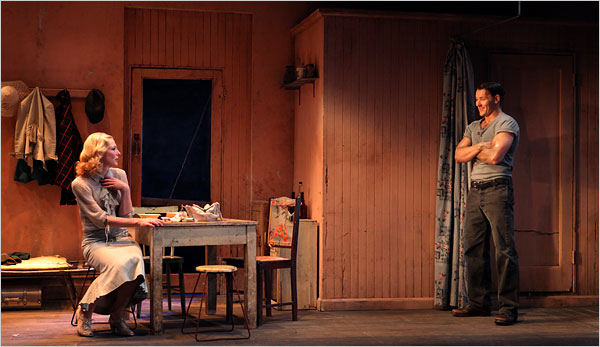 Main Themes – Fantasy’s Inability to Overcome Reality
Although Williams’s protagonist in A Streetcar Named Desire is the romantic Blanche DuBois, the play is a work of social realism. 
Blanche explains to Mitch that she fibs because she refuses to accept the hand fate has dealt her. 
Lying to herself and to others allows her to make life appear as it should be rather than as it is. 
Stanley, a practical man firmly grounded in the physical world, disdains Blanche’s fabrications and does everything he can to unravel them. 
The hostile relationship between Blanche and Stanley is a struggle between appearances and reality. It propels the play’s plot and creates an overarching tension. 
Ultimately, Blanche’s attempts to remake her own and Stella’s existences—to rejuvenate her life and to save Stella from a life with Stanley—fail.
One of the main ways Williams dramatizes fantasy’s inability to overcome reality is through an exploration of the boundary between exterior and interior. 
The set of the play consists of the two-room Kowalski apartment and the surrounding street. Williams’s use of a flexible set that allows the street to be seen at the same time as the interior of the home expresses the notion that the home is not a domestic sanctuary. 
The Kowalskis’ apartment cannot be a self-defined world that is impermeable to greater reality. The characters leave and enter the apartment throughout the play, often bringing with them the problems they encounter in the larger environment. 
For example, Blanche refuses to leave her prejudices against the working class behind her at the door. The most notable instance of this effect occurs just before Stanley rapes Blanche, when the back wall of the apartment becomes transparent to show the struggles occurring on the street, foreshadowing the violation that is about to take place in the Kowalskis’ home.
Though reality triumphs over fantasy in A Streetcar Named Desire, Williams suggests that fantasy is an important and useful tool. 
At the end of the play, Blanche’s retreat into her own private fantasies enables her to partially shield herself from reality’s harsh blows. 
Blanche’s insanity emerges as she retreats fully into herself, leaving the objective world behind in order to avoid accepting reality. 
In order to escape fully, however, Blanche must come to perceive the exterior world as that which she imagines in her head. Thus, objective reality is not an antidote to Blanche’s fantasy world; rather, Blanche adapts the exterior world to fit her delusions. 
In both the physical and the psychological realms, the boundary between fantasy and reality is permeable. 
Blanche’s final, deluded happiness suggests that, to some extent, fantasy is a vital force at play in every individual’s experience, despite reality’s inevitable triumph.
Main Themes – The Relationship between Sex and Death
Blanche’s fear of death manifests itself in her fears of aging and of lost beauty. 
She refuses to tell anyone her true age or to appear in harsh light that will reveal her faded looks. 
She seems to believe that by continually asserting her sexuality, especially toward men younger than herself, she will be able to avoid death and return to the world of teenage bliss she experienced before her husband’s suicide.
However, beginning in Scene One, Williams suggests that Blanche’s sexual history is in fact a cause of her downfall. 
When she first arrives at the Kowalskis’, Blanche says she rode a streetcar named Desire, then transferred to a streetcar named Cemeteries, which brought her to a street named Elysian Fields. 
This journey, the precursor to the play, allegorically represents the trajectory of Blanche’s life. 
The Elysian Fields are the land of the dead in Greek mythology. Blanche’s lifelong pursuit of her sexual desires has led to her eviction from Belle Reve, her ostracism from Laurel, and, at the end of the play, her expulsion from society at large.
Sex leads to death for others Blanche knows as well. 
Throughout the play, Blanche is haunted by the deaths of her ancestors, which she attributes to their “epic fornications.” 
Her husband’s suicide results from her disapproval of his homosexuality. The message is that indulging one’s desire in the form of unrestrained promiscuity leads to forced departures and unwanted ends. 
In Scene Nine, when the Mexican woman appears selling “flowers for the dead,” Blanche reacts with horror because the woman announces Blanche’s fate. 
Her fall into madness can be read as the ending brought about by her dual flaws—her inability to act appropriately on her desire and her desperate fear of human mortality. 
Sex and death are intricately and fatally linked in Blanche’s experience.
Main Themes – Dependence on Men
A Streetcar Named Desire presents a sharp critique of the way the institutions and attitudes of postwar America placed restrictions on women’s lives. 
Williams uses Blanche’s and Stella’s dependence on men to expose and critique the treatment of women during the transition from the old to the new South. 
Both Blanche and Stella see male companions as their only means to achieve happiness, and they depend on men for both their sustenance and their self-image. 
Blanche recognizes that Stella could be happier without her physically abusive husband, Stanley. Yet, the alternative Blanche proposes—contacting Shep Huntleigh for financial support—still involves complete dependence on men. 
When Stella chooses to remain with Stanley, she chooses to rely on, love, and believe in a man instead of her sister. 
Williams does not necessarily criticize Stella—he makes it quite clear that Stanley represents a much more secure future than Blanche does.
For herself, Blanche sees marriage to Mitch as her means of escaping hardship. 
Men’s exploitation of Blanche’s sexuality has left her with a poor reputation. This reputation makes Blanche an unattractive marriage prospect, but, because she is destitute, Blanche sees marriage as her only possibility for survival. 
When Mitch rejects Blanche because of Stanley’s gossip about her reputation, Blanche immediately thinks of another man—the millionaire Shep Huntleigh—who might rescue her. 
Because Blanche cannot see around her dependence on men, she has no realistic conception of how to rescue herself. Blanche does not realize that her dependence on men will lead to her downfall rather than her salvation. 
By relying on men, Blanche puts her fate in the hands of others.
Main Motifs – Bathing
Throughout A Streetcar Named Desire, Blanche bathes herself. 
Her sexual experiences have made her a hysterical woman, but these baths, as she says, calm her nerves. 
In light of her efforts to forget and shed her illicit past in the new community of New Orleans, these baths represent her efforts to cleanse herself of her horrible history. 
Yet, just as she cannot erase the past, her bathing is never done. 
Stanley also turns to water to undo a misdeed when he showers after beating Stella. The shower serves to soothe his violent temper; afterward, he leaves the bathroom feeling remorseful and calls out longingly for his wife.
Main Motifs – Drunkenness
Both Stanley and Blanche drink excessively at various points during the play. 
Stanley’s drinking is social: 
He drinks with his friends at the bar
During their poker games
Celebrates the birth of his child
Blanche’s drinking, on the other hand, is anti-social, and she tries to keep it a secret. 
She drinks on the sly in order to withdraw from harsh reality. 
A state of drunken stupor enables her to take a flight of imagination, such as concocting a getaway with Shep Huntleigh. 
For both characters, drinking leads to destructive behavior: 
Stanley commits domestic violence, and Blanche misleads herself. 
Yet Stanley is able to rebound from his drunken escapades, whereas alcohol augments Blanche’s gradual departure from sanity.
Main Symbols – Shadows and Cries
As Blanche and Stanley begin to quarrel in Scene Ten, various oddly shaped shadows begin to appear on the wall behind her. 
Conflicting noises and jungle cries also occur as Blanche begins to descend into madness. 
All of these effects combine to dramatize Blanche’s final breakdown and departure from reality in the face of Stanley’s physical threat. 
When she loses her sanity in her final struggle against Stanley, Blanche retreats entirely into her own world. Whereas she originally colors her perception of reality according to her wishes, at this point in the play she ignores reality altogether.
Main Symbols – The Varsouviana Polka
The Varsouviana is the polka tune to which Blanche and her young husband, Allen Grey, were dancing when she last saw him alive. 
Earlier that day, she had walked in on him in bed with an older male friend. 
The three of them then went out dancing together, pretending that nothing had happened. 
In the middle of the Varsouviana, Blanche turned to Allen and told him that he “disgusted” her. 
He ran away and shot himself in the head.
The polka music plays at various points in A Streetcar Named Desire, when Blanche is feeling remorse for Allen’s death. 
The first time we hear it is in Scene One, when Stanley meets Blanche and asks her about her husband. 
Its second appearance occurs when Blanche tells Mitch the story of Allen Grey. 
From this point on, the polka plays increasingly often, and it always drives Blanche to distraction. 
She tells Mitch that it ends only after she hears the sound of a gunshot in her head.
The polka and the moment it evokes represent Blanche’s loss of innocence. 
The suicide of the young husband Blanche loved dearly was the event that triggered her mental decline. 
Since then, Blanche hears the Varsouviana whenever she panics and loses her grip on reality.

Example of song: https://youtu.be/BBxk6GnlWgY
Main Symbols – “It’s Only a Paper Moon”
In Scene Seven, Blanche sings this popular ballad while she bathes. 
The song’s lyrics describe the way love turns the world into a “phony” fantasy. 
The speaker in the song says that if both lovers believe in their imagined reality, then it’s no longer “make-believe.” 
These lyrics sum up Blanche’s approach to life. She believes that her fibbing is only her means of enjoying a better way of life and is therefore essentially harmless.
As Blanche sits in the tub singing “It’s Only a Paper Moon,” Stanley tells Stella the details of Blanche’s sexually corrupt past. 
Williams ironically juxtaposes Blanche’s fantastical understanding of herself with Stanley’s description of Blanche’s real nature. 
In reality, Blanche is a sham who simulates propriety and sexual modesty. 
Once Mitch learns the truth about Blanche, he can no longer believe in Blanche’s tricks and lies.

Example of song: https://youtu.be/ndxAZfJxfy8
Main Symbols – Meat
In Scene One, Stanley throws a package of meat at his adoring Stella for her to catch. 
The action sends Eunice and the Black woman into peals of laughter. 
Presumably, they’ve picked up on the sexual innuendo behind Stanley’s gesture. 
In hurling the meat at Stella, Stanley states the sexual proprietorship he holds over her. 
Stella’s delight in catching Stanley’s meat signifies her sexual infatuation with him.
Looking at the Play a little Deeper
The play offers a romanticized vision of slum life that nevertheless reflects the atypical characteristics of New Orleans. 
The mix of characters and social elements around Elysian Fields demonstrates the way New Orleans has historically differed from other American cities in the South. 
It was originally a Catholic settlement (unlike most Southern cities, which were Protestant), and consequently typical Southern social distinctions were ignored. 
Hence, blacks mingle with whites, and members of different ethnic groups play poker and bowl together. 
Stanley, the son of Polish immigrants, represents the changing face of America. 
Williams’ romanticizing is more evident in his portrayal of New Orleans as a city where upper-class people marry members of the lower class, fights get ugly but are forgotten the next day, and the perpetual bluesy notes of an old piano take the sting out of poverty.
The play immediately establishes Stanley and Blanche as polar opposites, with Stella as the link between them. 
Stage directions describe Stanley as a infectious character whose chief pleasure is women. 
His dismissal of Blanche’s beauty is therefore significant, because it shows that she does not exude his same brand of carnal desire. 
Stanley’s qualities—variously described as liveliness, heartiness, brutality, primitivism, lust for life—lead him over the course of the play into an unrelenting, unthinking assault on the already crumbling facade of Blanche’s world.
Blanche comes across as a frivolous, hysterical, insensitive, and self-obsessed individual as she derides her sister’s lesser social status and doesn’t express joy at seeing Stella so in love.
Looking at the Play a little Deeper
Blanche, who arrives in New Orleans having lost Belle Reve and having been forced to leave her job, exudes vulnerability and emotional frailty. 
Stanley’s cocky interactions with Blanche show him to be insensitive—he barely lets Blanche get a word in edgewise as he quickly assesses her beauty. 
Nevertheless, in this introduction, the audience is likely to sympathize with Stanley rather than Blanche, for Blanche behaves superficially and arrogantly, while Stanley comes across as unpretentious, a social being with a zest for life.
Stanley’s entrance with a package of meat underscores his primitive qualities. It is as if he were bringing it back to his cave fresh from the kill. His entrance also underscores the intense sexual bond between him and Stella, which is apparent to the other characters as well. 
The neighbors laugh over the package of bloody meat — an obvious sexual symbol which depicts Stanley in the same way as Blanche later describes him to Stella: He is a "survivor of the stone age! Bearing the raw meat home from the kill in the jungle; and you — you here — waiting for him.“
This scene, therefore, shows Stanley as the crude and uncivilized man. The scene also sets a tone of commonplace brutality and reality into which the delicate and sensitive Blanche is about to appear.
Williams is overly fond of using Freudian sexual symbols.
The name of the Kowalskis’ street underscores the extreme, opposing archetypes that Stanley and Blanche represent. 
Elysian Fields is the name for the ancient Greek version of the afterlife. 
Blanche represents a society that has become too detached from its animal element. She is distinctly over-civilized and has repressed her liveliness and her sexuality. 
Blanche’s health and her sanity are fading as a result.
Looking at the Play a little Deeper
When Blanche says that she took a "streetcar named Desire, and then . . . one called Cemeteries," Williams seems to be implying that desire leads to death which is then an escape to the Elysian Fields. But ironically, in terms of the play, the streetcar leads her to the French Quarter which is certainly no Elysian Fields.
Blanche is described as wearing white and having a moth-like appearance. Williams often dresses his most degenerate characters in white, the symbol of purity. Blanche's dress hides her inner sins and contributes to her moth-like appearance. Her actions also suggest the fluttering of a delicate moth. And as a moth is often attracted by light and consequently killed by the heat, later we will see that Blanche is afraid of the light and when Mitch forces her under the light, this act begins Blanche's destruction.
Note the symbolic use of names throughout the play. 
Blanche DuBois means white of the woods. The white is a play on Blanche's supposed innocence and the woods are used as another Freudian phallic symbol. 
Stella's name means star. 
The name of the plantation home was Belle Reve or beautiful dream — thus the loss of Belle Reve is correlated with the loss of a beautiful dream that Blanche once possessed.
In the first meeting between Stella and Blanche, Blanche tells Stella to "turn that over-light off!" 
This is a first reference to Blanche's aversion to too much light. It correlates with her moth-like appearance and will later develop into one of the controlling motifs throughout the play. Her fear of light will be seen to be connected with the death of her first husband and her fear of being too closely examined in the cold, hard world of reality. She prefers, instead, the dim, illusionary world of semi-darkness.
Looking at the Play a little Deeper
A key to Blanche's character is given to us in this first scene by her reliance upon and need for whiskey. Then later when Stanley asks her if she wants a drink, she tells him that she rarely touches it. 
Here then is an example of Blanche's inability to tell the truth and her desire to be something different from what she actually is.
Blanche's emphasis that she can't be alone suggests that she is at a point of desperation at the opening of the play. 
She has absolutely no place to go and no one to turn to or else she would not be here in these surroundings. 
Her explanation of how Belle Reve was lost and her recounting her frequent encounters with death serve in some ways to account for Blanche's present neurotic state.
The reader should be especially aware of Williams' description of Stanley. 
"Animal joy in his being is implicit in all his movements." 
This is the opposite of the delicate and otherworldly Blanche. 
Furthermore, the "center of his life has been pleasure with women." He is the "emblem of the gaudy seed-bearer." He takes pride in everything that is his. 
Thus part of the later conflict is that Blanche can never in any sense of the word be his. She lives in his house, eats his food, drinks his liquor, criticizes his life, and so forth, but she is never his. 
Blanche's refusal will later help us understand the reasons for the brutal rape.
Essentially, the play can be read as a series of encounters between the Kowalski world and the Blanche DuBois world. Each of these encounters will intensify with each subsequent meeting. The first encounter occurs at the end of Scene 1. 
The overly sensitive Blanche must introduce herself to Stanley, who immediately offers her a drink after he notices that the bottle has been touched. He takes off his shirt and makes a shady remark to Stella, who is in the bathroom. He then asks Blanche some pointed questions which end with an inquiry about her earlier marriage. By the end of the first encounter, Blanche is feeling sick. Thus, Stanley's rough, common, brutal questions end by hitting on the most sensitive aspect of Blanche's past life — her marriage with the young boy. Stanley's animalism almost destroys Blanche's sensibilities even in this first meeting. Thus the conflict is between the oversensitive aristocratic world of Blanche and the brutal, realistic, present-day world represented by Stanley. But as an after note, it should be added that Stanley is the type of person who likes his "cards on the table." He doesn't go in for subtleties and deception; thus, had Blanche been honest about his liquor, perhaps they could have gotten off to a better start.
Looking at the Play a little Deeper
The first part of this scene introduces us to the motif of Blanche's baths. She bathes constantly so as to soothe her nerves. But this is also a cleansing symbol. By her baths, she subconsciously hopes to cleanse her sins away. Her bathing foreshadows the eventual revelation of her sleazy past. She desires to rid herself of her social blemishes and start over after leaving Laurel.
The baths are also another quirk which annoys Stanley since the hot baths make the apartment even hotter.
Note the open and blatant manner in which Blanche flirts with Stanley. Again the buttons, the request for a drag on his cigarette, and the trunk function as favorite Freudian symbols. Here they are used to reinforce the idea that Blanche is attempting symbolically to seduce Stanley. She is so open about it that Stanley says, "If I didn't know that you was my wife's sister I'd get ideas about you." This scene therefore balances with the later scene when Stanley rapes Blanche.
Blanche's attempt to flirt with Stanley is her only known way of achieving success with men. She tries to use her charms. Actually, she wants Stanley to admire her and willingly commits a breach of modesty when she attempts this symbolic seduction.
The second scene presents the second encounter between the Stanley and Blanche worlds. 
Blanche recognizes that Stanley's world is destructive to people like her. She says of her husband: "I hurt him the way that you would like to hurt me, but you can't." But in actuality, Stanley will be able to destroy her rather easily. 
Blanche also recognizes the difference between the two worlds when she presents Stanley the collected papers of Belle Reve and thinks that it is fitting their papers for the aristocratic home should now be in his brutal hands. 
At the end of the encounter, it is Blanche who is left trembling and shaken by the encounter.
In one sense, Stanley and Blanche are fighting for Stella—each would like to pull Stella beyond the reach of the other. 
They are incompatible forces—manners versus manhood—and peace between them is no more than a temporary cease-fire. 
Blanche represents the Old South’s intellectual romanticism and dedication to appearances. 
Stanley represents the New South’s ruthless pursuit of success and -economic pragmatism.
Looking at the Play a little Deeper
Two mysteries from Scene One are solved in Scene Two. 
Blanche reveals the “boy” she spoke of at the end of Scene One to be her husband. She tells Stanley that she hurt her husband the way that Stanley would like to hurt her, warning him that his goal is impossible, since she is “not young and vulnerable anymore.” 
Blanche knew her husband’s weakness and unfeelingly used that weakness to destroy him. Yet she is naïve to think that Stanley won’t be able to do the same thing to her. 
She would like to believe that her age and experience protect her against Stanley’s callous assaults, but Stanley recognizes Blanche’s essential weakness.
Scene Three underscores the primal nature of Stella and Stanley’s union, and it cements Stanley’s identity as a villain. 
After Stanley’s drunken radio-hurling episode, Stella yells at him and calls him an “animal thing,” inciting Stanley’s attack. 
Later that night, Stanley bellows “STELL-LAHHHHH!” into the night like a wounded beast calling for the return of his mate. 
Their reunion is also described in terms of animal noises. 
Stanley’s cruel abuse of his wife convinces the audience that genteel Blanche has her sister’s best interests in mind more than Stanley does. 
Yet Stella sides with Stanley and his base instincts, infusing the play with an ominous sense of gloom.
Audience sympathy may establish itself in Blanche’s favor, but nothing about Blanche suggests that she will emerge as a heroine. The sense of mystery surrounding Blanche’s peculiar arrival in New Orleans takes on a sinister taint, and Blanche’s reluctance to be in bright light calls attention to this mysterious nature.
Looking at the Play a little Deeper
Both metaphorically and literally, bright light threatens to undo Blanche’s many deceptions. 
While conversing with Mitch, she asks him to place a Chinese lampshade on the bare lightbulb in the bedroom, claiming that the naked bulb is “rude” and “vulgar.” 
Bright light, whether from a naked bulb or the midday sun, reveals Blanche’s true age. She can claim to be a woman of twenty-five in semi-darkness, but the glare of sharp light reveals a woman who has seen more, suffered more, and aged more. 
In addition, probing questions and honest speech function as a metaphorical light that threatens to reveal Blanche’s past and her true nature. 
Blanche is in no mental condition to withstand such scrutiny, so she has fashioned a tenuous make-believe world. Her effort to create a more flattering, untruthful portrait of herself for Mitch continues in upcoming scenes.
Blanche intentionally moves into the light when she is undressing so as to be noticed. This is a manifestation of Blanche's desire to be the center of attention, and her use of her body to attract attention prepares us for some of her later striking escapades.
Mitch and Blanche clearly feel attracted to one another, perhaps because both have a broken quality as a result of their experiences with the death of loved ones. 
Blanche lost her husband and Mitch the girl who gave him the cigarette case with the poetic inscription. 
Both also nursed their parents through lingering deaths. However, whereas Mitch’s experiences have engendered in him a strong sincerity, Blanche seeks refuge in make-believe and insincerity—insincerity that is painfully obvious in her remarks about the sincerity of dying people.
Looking at the Play a little Deeper
The difference in their reactions to similar experiences and in their approaches to life suggests that they are not an ideally matched pair. 
Blanche thinks on a spiritual level, while Mitch behaves practically and temperately. When they dance, we see that they are ill suited to one another even on a physical level—Mitch dances clumsily, awkwardly mimicking Blanche’s grand movements.
Prior to Scene Three, the piano music that sounds throughout the play functions chiefly to create atmosphere, suggesting the play’s setting in a somewhat seedy section of New Orleans. 
Over the course of the poker game and the Kowalskis’ fight, however, the piano’s sound changes, registering the turbulent emotional shifts of the action onstage. 
For example, discordant sounds play as the violent drama heightens.
In Stella's return to Stanley when he calls for her, we see the basis on which their marriage is built. 
In earlier scenes it was intimated that there could be no similar traits between them. Here it becomes apparent that the basic attraction is one of pure physical sexual attractions as they "come together with low, animal moans.“
It is apparent that Blanche's presence was the principal cause of the violence. And later it will be developed that Stanley feels her presence is an actual threat to his marriage.
The attraction between Mitch and Blanche contrasts aptly to the bestial attraction between Stanley and Stella. The sensitivity and the quietness of Blanche and Mitch emphasize the delicate basis of their relationship.
Looking at the Play a little Deeper
It is clear to Blanche and to the audience that Stanley’s violent behavior heightens Stella’s desire for him. 
When Stella tells Blanche that Stanley broke all the lightbulbs with her shoe on their honeymoon, Blanche is horrified, but Stella assures her that she found the episode “thrilling.” 
Even the stage directions at the beginning of Scene Four, which liken Stella’s glowing face after a night spent with Stanley to that of an Eastern idol, suggest there is a mystical aspect to Stanley and Stella’s violent attraction. 
Stella calmly lies in bed at scene four’s opening as if she has just taken part in something holy.
When telling Stella that sheer desire is no basis for a marriage, Blanche points out that there is a streetcar in New Orleans named “Desire” that “bangs through the [French] Quarter, up one old narrow street and down another.” 
She invokes the streetcar as a metaphor for what she believes Stella feels. 
Stella asks whether Blanche has ever ridden on the streetcar, and Blanche’s answer, “It brought me here,” foreshadows later events in the play. 
As Stella, Stanley, and Mitch soon learn, Blanche’s wanton acts of desire are indeed what led to her expulsion from life in Laurel, Mississippi. In fact, her family’s attitude toward desire began to push her toward her present predicament even before she was born. The family’s socially regulated need to shroud desire and cover up “epic fornications” led to the breakup of the Belle Reve estate and to the impoverishment of the present generation.
Scene Four reveals Blanche to be entirely calculating when it comes to her relations with men. 
Blanche’s threat to “laugh in [Stella’s] face” if Stella tries to claim that her attraction to Stanley is “just one of those electric things” shows that Blanche does not truly believe in love. 
Throughout the play, Blanche claims to possess romantic notions of timeless relations, but her comments to Stella in this scene reveal her as a cold cynic.
Looking at the Play a little Deeper
Scene Four also contains one of Blanche’s most famous speeches, in which she describes how humankind has evolved too far past the beast that Stanley represents for Stella to reduce herself to his level. 
This passage best articulates Williams’s examination of the widely held belief among plantation owners and their descendants that the end of the South’s agrarian culture led to a decline of American civilization. 
He depicts Blanche as an old-fashioned relic of a dead society, while Stanley exemplifies the new type of American, who lacks refinement, education, and spirituality. Yet, although Williams gives voice to Blanche’s nostalgia and exposes her fears, he does not necessarily share her belief that the new Americans are lesser beings on the evolutionary scale. He even illustrates the irrationality of Blanche’s opinions by having her hysterically cry to Stella, “Don’t—don’t hang back with the brutes!”
This scene points up Blanche as the definite outsider. In attempting to get Stella to see Stanley as a common and bestial person, she succeeds only in alienating herself from Stella.
Blanche's view of Stanley, that he is common and cruel — a survivor of the stone age bearing home the raw meat from the kill — does characterize the essential nature of Stanley. 
It should be remembered that the first scene showed Stanley bringing home a package of raw meat and tossing it to Stella. And Blanche's description also serves to illustrate how utterly different he is from the type of man Blanche has known.
This scene does not give us a direct confrontation between Blanche and Stanley, but instead and equally important, there is a confrontation between the two concepts of life represented by Stanley and Blanche. And at the end of the scene when Stella throws herself at Stanley, it is an obvious victory for Stanley.
Even though Stanley feels victorious in this encounter, we must remember that he has overheard himself referred to as common, cruel, and vulgar. Blanche has called him a savage and a brute. This has occurred in his own home. 
Therefore, his resentment of Blanche and desire to be rid of her is quite justifiable. Later when he rapes her, the rape will be partially motivated by his resentment of her attitude toward him.
Looking at the Play a little Deeper
Although Stella’s reassurance and comforting of Blanche about her relationship with Mitch is a rare moment of unchecked affection between the two sisters, by not revealing her past Blanche prevents Stella’s full comprehension of the desperate nature of Blanche’s situation. 
Even without Stanley around to prevent free and open communication, Blanche cannot bring herself to explain her belief that Mitch is her last chance of salvation from ruin. 
Because Stella does not know the full weight of the baggage Blanche is carrying, she cannot provide the advice and support Blanche needs, and she simply expresses hope that Mitch will bring Blanche the same contentment that Stanley brings her.
When she throws herself at the young newspaper boy, Blanche reveals her hypocrisy—she is lustful underneath her genteel, morally upright facade. 
Blanche condemns Stanley and Stella’s purely sexual relationship, but we see that her urges are every bit as strong as Stella’s, yet much less appropriate. 
Compared with Blanche’s behavior, Stella’s love life looks healthy and wholesome. 
Eunice and Steve’s quick reconciliation after their fight also underscores the notion that Stella and Stanley’s violent love is the norm in these parts. 
Like the sexual attachment between Stella and Stanley, Eunice and Steve’s sexual attachment appears far healthier than Blanche’s, and Blanche’s expectations for love begin to seem unrealistic. 
As a dramatic device, the scene with the newspaper boy prepares us to learn the truth about the circumstances surrounding Blanche’s departure from Mississippi. She is one of the “epic fornicators” of her clan, the last in a line of aristocrats who secretly indulged in forbidden acts because they could not find a stable outlet for their desires. 
When a bumbling Mitch arrives at the apartment for his date with Blanche, he quickly becomes an antidote to Blanche’s strong carnal desires.
Looking at the Play a little Deeper
As the identity Blanche has constructed for herself begins to disintegrate, she begins to lose ground in her battle against Stanley. 
Stanley’s questioning of Blanche about her acquaintance with Shaw is the play’s first direct mention of Blanche’s blemished past. 
Blanche does a poor job of pretending not to know Shaw. 
Her claim that she needs to avoid revealing her past to Mitch further supports our suspicions about her truthfulness. 
Up to this point, Blanche’s jitteriness and her need to hide herself from the outside world have suggested that she also had a past to hide. Now, the emerging facts of Blanche’s past begin to confirm the hypocrisy of her social snobbery.
Thus in this encounter between Blanche and Stanley, Blanche is seeing her own valued world disintegrate under the force of Stanley's attack.
This scene also illustrates Williams' fondness for the use of symbols. 
The astrological signs, the spilled coke on Blanche's white dress, and the cherry soda that the young man mentions are all used as slightly suggestive symbols.
At this point in the drama, the scene with the young boy might seem puzzlingly out of place. 
It is not until later that we learn Blanche had once married a young boy and had been terribly cruel to him when he most needed her. 
Therefore, her sexual promiscuity returns to her guilt feelings over her failure to help her young husband. She seeks to relive the past and longs for a young lover to replace the young husband who shot himself. 
In other words, since she once denied help to her young husband, she now tries to compensate by giving herself to almost anyone.
Looking at the Play a little Deeper
Blanche’s encounter with Mitch exposes her sexual double standard. 
In secret, she bluntly attempts to seduce the young man collecting for the newspaper, an interaction that happens outside the boundaries of acceptable or even reasonable behavior. Because the incident is so far removed from Blanche’s professed moral standards, she feels free to behave as she likes without fear. 
In contrast, since the Kowalskis and their neighbors know of Blanche’s outings with Mitch, she believes that they must take place within the bounds of what she sees as social propriety.
Blanche’s revelation of the story of her first love occurs in a heavily symbolic manner. 
Blanche describes her all-consuming first love in terms of lightness and darkness, using the concept of light to explain her interior state as she does earlier in the play. 
She says that when she fell in love, the once-shadowy world seemed suddenly illuminated with a “blinding light.” She extends the metaphor when she describes the aftermath of her thoughtless, cruel remark to her husband, saying, “[T]he searchlight . . . was turned off again and never for one moment since has there been any light that’s stronger than this—kitchen—candle.” 
We see in earlier scenes that a lack of light has enabled Blanche to live a lie, but now we see also that, without light, Blanche has lived without a clear view of herself and reality.
The music of the Varsouviana that plays in the background during Blanche’s story is also symbolic. 
Blanche mentions that the Varsouviana was playing as she told her husband that he disgusted her, and the music represents Blanche’s memory of her husband’s suicide. When the polka surfaces from this point on, it signals that Blanche is remembering her greatest regret and escaping from the present reality into her fantasy world. 
So now when Blanche hears the music, she must drink until she hears the gunshot which signals the end of the song.
Blanche’s husband’s suicide was the critical moment in her life, the moment she lost her innocence.
Looking at the Play a little Deeper
Mitch’s lack of formal manners and education make him an imperfect match for Blanche, but he and Blanche are able to relate on a ground of common suffering and loneliness. 
Though she is clearly the object of Mitch’s affection, he is the one with the upper hand in the relationship. Blanche needs Mitch as a stabilizing force in her life, and if her relationship with him fails, she faces a world that offers few prospects for a financially challenged, unmarried woman who is approaching middle age. 
Unfortunately, though Blanche lets down her superficial guard and confesses her role in her husband’s suicide to Mitch at the scene’s close, her failure to be upfront about her age, her entire past, and her intentions signals doom for her relationship with him. 
She tacitly admits that she needs Mitch when she accepts his embrace, but her fears of acknowledging reality overpower her and prevent her from telling the full truth.
Scene Six presents the hope and the sense of salvation for Blanche. 
It follows the tradition of classical tragedy in the way that a classical tragedy always allows for the possibility of redemption sometime in the middle of the play. 
Blanche's hope lies with her capturing Mitch, and it will later be Stanley's revelation about Blanche's past to Mitch which finally destroys all of Blanche's hopes. 
When Mitch discusses his excessive weight, his sweating, and his clumsiness, we must see Mitch as a rough sort of man. He is no diamond in the raw. In other words, he is Blanche's last chance. He is the last straw which she is grasping for so as to keep from drowning.
Scene Six also shows that Blanche realizes Stanley is her "executioner." "That man will destroy me, unless" — the "unless" refers to her hope of marrying Mitch. But here she recognizes that Stanley is deliberately trying to destroy her, and she can't do much about it.
Looking at the Play a little Deeper
In Blanche's narration of her tragic marriage with the young Allan, we see the source of all the rest of her difficulties. 
Here was the man whom she loved "unendurable" but whom she was unable to help. 
Her love came like a "blinding light" and after his death, she has never had a light "that's stronger than this — kitchen — candle!" 
Thus, Blanche's aversion to lights, seen in earlier parts of the play relates both to her attempt to disguise her age, and more important to the images connected with her young husband.
It is difficult to assess whether Stanley or Blanche herself is more to blame for Blanche’s ruin, which is sealed by the end of Scene Seven. 
To some extent, Blanche brought her fate upon herself by leading a promiscuous and almost deranged life, in spite of the genteel morality to which she pays lip service. But Blanche’s desire and her hypocrisy do not absolve Stanley of his vindictive pursuit of Blanche’s vulnerabilities. Stanley is shortsighted and unsympathetic, as we can see in his inability to understand why the story of Allan Grey, Blanche’s lost husband, moves Stella so deeply. 
To Stanley, the fact that Blanche’s husband committed suicide renders her a weak rather than sympathetic person.
Stanley’s behavior toward Blanche seems even crueler once he reveals that Blanche is not just flighty and sensitive but also mentally unsound.
Looking at the Play a little Deeper
In addition to proving Blanche’s hypocrisy, the stories Stanley tells Stella about Blanche introduce the first outright -reference to Blanche’s mental state. 
Describing what he’s heard from Shaw, Stanley declares that in Laurel Blanche is seen as a crazy woman.
Stanley's actions, it must be remembered, stem from several motivations. 
Most important, Blanche has represented a threat to his marriage. 
His marital life has not been the same since the arrival of Blanche, and Stanley feels this. 
He is tired of being referred to as vulgar and common. Even if he is vulgar, he feels that his life cannot hold a candle to the type of life Blanche has been leading. Thus he will reestablish his own sense of importance only by proving how degenerate Blanche actually is. 
Lastly, Stanley is a person who cannot tolerate illusion or make-believe. He is the realist and must have "his cards on the table." Thus, he must, according to his nature, destroy all the illusions Blanche has been creating.
Stanley does not have the sensibility to realize that perhaps Blanche and Mitch could have had a successful marriage in spite of Blanche's past. 
Instead, he feels some manly obligation to inform Mitch of Blanche's past life. And not only does he tell Mitch, but he buys a bus ticket for Blanche back to Laurel. 
Note that he could have bought a ticket to another town, but he cruelly buys one that sends her back to the scene of her last failure and the one place where she cannot possibly return.
Looking at the Play a little Deeper
The lyrics of “It’s Only a Paper Moon,” the popular 1940s ballad Blanche sings while bathing, summarize Blanche’s situation with regard to Mitch. 
She sings, “It’s a Barnum and Bailey world / Just as phony as it can be / But it wouldn’t be make-believe / If you believed in me.” 
Blanche’s hope in a future with Mitch rests in his believing her act—or in his believing in her strongly enough to make the act reality. 
Williams juxtaposes Blanche’s merry rendition of this song with Stanley’s spiteful revelations about her character, creating a situation of tense dramatic irony as Blanche sings about a future that will never come to fruition. 
The song describes the fanciful way one perceives the world while in love, but it also foreshadows the fact that Mitch falls out of love with Blanche after his illusions about her have been destroyed.
In Scene Eight, Stanley, Blanche, and Stella become increasingly short-tempered. 
Stanley is intent on removing Blanche from his house, and he sees no need for delicacy or kindness in doing so. 
However, Blanche too seems to have reached the limit of her capacity for niceness. 
She loses her temper briefly when she snaps to Stanley that she has already apologized three times for her bath. 
Her outburst constitutes the first time Blanche openly express anger in the play.
Looking at the Play a little Deeper
Stella too becomes increasingly assertive as she begs Stanley to explain his contempt for Blanche and to attempt to understand Blanche’s nature. 
She insists that Stanley not leave to go bowling and demands an explanation from him for his cruelty to Blanche. 
These actions constitute the greatest assertion of independence Stella makes toward Stanley throughout the entire play. 
As Stella grows angrier, her grammar becomes more formal, and she uses words such as “needn’t.” 
Stanley’s grammar, on the other hand, grows sloppier, and he begins to speak in sentence fragments. 
The language Stella and Stanley use indicates their respective retreats away from each other into their social roles. 
But just when Stella seems to be thinking independently from Stanley and reasserting her connection to Blanche in her outrage at Stanley’s cruelty, she goes into labor. 
The baby reasserts Stella’s connection to Stanley and makes Stella dependent on him for help. He is once again in control as he takes her to the hospital.
Stella does not recognize her own similarities with Blanche. 
Her comments to Stanley as she begs him to understand Blanche’s situation show that she views Blanche with pity. Yet, when making her case to Stanley, Stella argues that Blanche was trusting in her youth until “people like you abused her.” 
Even though Stella recognizes that Blanche was worn down by “people like” Stanley, she does not reject him or realize that she could wind up in Blanche’s place. 
Stanley, however, reminds Stella of her similarity to Blanche when he points out that he had to pull Stella down from the columns of Belle Reve.
Looking at the Play a little Deeper
Stanley’s discussion of his and Stella’s relationship as a response to Stella’s demand to know why he is so cruel to Blanche seems strange. 
He begins by asking Stella if she remembers when she found him “common,” and states that after he pulled Stella down from the columns of Belle Reve, he and Stella were happy to be “common” together until Blanche showed up. 
The implication of Stanley’s speech is that he desires to take ownership of people and things, like Blanche and Stella, that make him feel inferior. 
What Stanley doesn’t understand is how precarious and insecure the once majestic world of Belle Reve was by the time Stella and Blanche were born. 
His actions toward Blanche are all the more cruel because he misunderstands how weak Blanche is to begin with. 
Stanley’s desire for ownership manifests itself as the furious sexual desire he displays for Stella in the play. 
The heated passion of Stanley’s marriage foreshadows his enraged violence toward Blanche, which also expresses his need for ownership, but in a different form.
Scene 8 is the scene of violence. 
In actuality, we see in this scene that Blanche's presence is actually destroying Stanley and Stella's marriage. This type of scene would probably never have occurred if Blanche had not moved in; therefore, Stanley is fighting for his marriage.
Looking at the Play a little Deeper
Mitch’s act of turning on Blanche’s light in Scene Nine explicitly symbolizes his extermination of the fake persona she has concocted. 
Mitch recognizes that Blanche’s deceptions have relied on darkness to obscure reality, thereby giving Blanche the freedom to describe things as she feels they “ought to be.” 
For example, in Scene Six, Blanche revises reality by lighting a candle, claiming that she and Mitch will be bohemian and imagine they are in Paris.
Mitch behaves with resignation rather than anger when he confronts Blanche, showing that he holds genuine feelings for her. He initially bides his time, getting up the nerve to say what he has come to say. Sadness over lost love tempers his anger and frustration. 
When Mitch turns on Blanche’s light, he violates Blanche’s false dignity, but he does not violate Blanche sexually when she refuses him. 
However, his advances demonstrate that the only way he knows how to express his frustration over the relationship ending is through sexuality.
Whereas Mitch faces his breakup with Blanche with resignation, Blanche becomes desperate and unhinged. 
She sees marriage as her only means of escaping her demons, so Mitch’s rejection amounts to a sentence of living in her internal world. 
Once Mitch crushes the make-believe identity Blanche has constructed for herself, Blanche begins to descend into madness. 
With no audience for her lies, which Blanche admits are necessary when she tells Mitch that she hates reality and prefers “magic,” Blanche begins performing for herself. Yet Blanche’s escapist tendencies no longer manifest her need to live in a world full of pleasant conformist ease. Instead of fancy and desire, her new alternate reality reflects regret and death. 
She is alone, afraid of both the dark and the light; her own mind provides her with a last bastion of escape. Her fantasies control her, not the other way around, but still she shrinks from the horror of reality.
Looking at the Play a little Deeper
Scene Nine fails to tell us conclusively whether Blanche is responsible for her fate or whether she is a victim of circumstances beyond her control. 
Mitch claims that it is Blanche’s lying, not her age, that bothers him. 
Indeed, it is likely Mitch figures out that Blanche is past her prime in Scene Six, when she evades his questions about her age. 
Given Mitch’s statement, it seems that Blanche’s sexual duplicity and romantic delusions have been the source of her fall. Yet Blanche is also the victim of social circumstances. She was born into a society that required the suppression of desire, and her sense of entitlement, to wealth and social status, elicit the anger of new Americans in an increasingly diverse social landscape. 
Additionally, Blanche is Stanley’s victim. His investigations of her past and his disclosure of his findings contribute directly to Blanche’s fate.
Therefore, at the end of scene nine, Blanche is at her lowest point of existence now that Stanley has given her a bus ticket back to Laurel and Mitch has deserted her.
Williams mimics classical tragedy by not showing Blanche’s rape, the play’s climax and most violent act. 
The omission of the rape heightens our sense of its offensiveness and also reflects the notions of acceptable stage behavior held by Americans in 1947, when A Streetcar Named Desire was first produced. 
Our sense of the rape’s inevitability is another reason why it seems unnecessary that the act take place onstage. 
Stanley’s final statement to Blanche that they have “had this date from the beginning” suggests that his rape of her has been fated all along. 
Instead of an act of force, he casts what happens as the endgame of their elemental struggle against each other.
Looking at the Play a little Deeper
Williams indicates the impending rape through Stanley’s macho, imposing, animalistic body language. 
Like a snake, Stanley flicks his tongue at Blanche through his teeth. He corners her in the bedroom, refusing to move out of her way, then “springs” at her, calling her a “tiger” as he captures her. 
Blanche’s silent resignation as Stanley carries her to the bed indicates the utter defeat of her will.
Our opinion of Stanley has changed greatly by this second-to-last scene. 
At the start of the play, Stanley is more likable and down-to-earth than Blanche. 
He lacks her pretension, and he represents the new America, where reward is based on merit and good work, not on birth into fortunate circumstances. 
But Stanley’s rape of Blanche just before his child is born, when he is at his most triumphant and she at her most psychologically vulnerable, is the ultimate act of cruelty. 
If rape is realism, then surely Blanche’s world of dreams and fantasies is a better alternative. 
To confirm the terrible nature of reality, the back of Blanche’s make-believe world falls away, and the world of the street, with its prostitution, drinking, and thievery, imposes upon her surroundings. 
Each of these three characters—the prostitute, the drunkard, and the thief—reflects to Blanche an aspect of her personality.
Scene Ten presents the final confrontation between Blanche and Stanley, with Stanley emerging as the undisputed winner.
Looking at the Play a little Deeper
Stanley cannot understand why a woman who has slept with so many men would object to sleeping with him. And, most important, Stanley has always functioned with the idea of enjoying the things that are his — that is, "his car, his radio, everything that is his, that bears his emblem of the gaudy seed-bearer." 
Blanche has lived in his house, has eaten his food, and has drunk his liquor, but she is definitely not his; in fact, she is openly antagonistic toward him. Thus, his rape is partially to prove again his superiority over her. And since her presence in his house has almost destroyed his marriage, he feels no remorse or regret over Blanche's destruction.
Stanley represents every aspect of life which Blanche is unable to cope with. 
He appears to her as her destroyer, and his rape of her is actually the cause of her madness. And she was not strong enough to defend herself against this hostile force. 
Thus it is not the actual rape which causes her madness, but the idea that she was raped by a man who represents everything unacceptable to her. Thus, she is symbolically unable to cope with the brutal realistic world represented by Stanley.
Blanche’s behavior toward the poker players and during her bath reflects the way being raped by Stanley has scarred her. 
At the start of the play, she performs for Stanley’s friends and demands their charm and devotion. 
By its end, she wants to hide from their gaze and hopes they won’t notice her. 
Blanche spends much of Scene Eleven in the bath, but the bathing in this scene is different than before—an attempt to wash away Stanley’s recent violation rather than her past sexual acts.
Looking at the Play a little Deeper
Blanche also bathes to prepare for her imagined meeting with Shep Huntleigh rather than for any real encounter with a man. 
Blanche’s bath in this scene shows her cleansing herself for an impending ritual and hiding from real danger rather than simply calming her nerves. 
It is clear that Stanley has destroyed Blanche’s already tenuous connection to reality. She no longer hopes that reality will prove itself adaptable to her dreams.
In the last scene of the play, the two sisters’ roles reverse. 
Stella admits that she may have entered a world of make-believe when she acknowledges that she cannot believe Blanche’s story about the rape and continue to live with Stanley. 
Blanche, by retreating into hysteria and madness, and by refusing to acknowledge her sister as she leaves the apartment with the doctor, may be sparing Stella the horror of having to face the truth about her husband. Blanche’s descent into madness shields Stella from the truth. If Blanche were to remain lucid, Stella might have to give Blanche’s claims credibility.
In many of his plays, Williams depicts unmarried, fallen, Southern women such as Blanche who are victims to society’s rules. 
The desperate nature of Blanche’s situation is apparent in her mental attempts to convince herself that the chivalric gentleman still exists in the form of Shep Huntleigh. 
Her quiet determination to depend “on the kindness of strangers” is funny, because in the past Blanche has slept with quite a few strangers, but it also indicates the resignation and defeat women in her position must accept when it comes to counting on their families.
Looking at the Play a little Deeper
Most of the strangers we see in the play—the newspaper boy, the Mexican flower woman—show that they have very little other than sadness to offer Blanche. 
Social convention in the Old South diminishes unmarried women completely, leaving them vulnerable to domination or destruction by men. 
By showing the triumph of brutality and ruthlessness over gentility and delicacy, this scene captures and portrays the disposable nature of Blanche’s kind.
When she insists that Stella’s life with Stanley must go on, Eunice argues that male companionship is a woman’s means of survival in the face of social convention. 
When Blanche refuses to go with the doctor and matron, she tells them that she has forgotten something. 
It is then that Stanley wonders what and takes off the "magic" Chinese lantern from the light, leaving the naked light bulb glaring at Blanche. 
This is the final blow for Blanche who tries to escape and is trapped by the matron. Again the light symbolism emphasizes Blanche's desire to live in a world of semi-illusion which contradicts Stanley's world.
The play ends with Stanley's comforting Stella in the only way he knows how — that is, by unbuttoning her blouse and fondling her breasts, again emphasizing him as the "gaudy seed-bearer."
Looking at the Play a little Deeper
The play ends with Stanley's comforting Stella in the only way he knows how — that is, by unbuttoning her blouse and fondling her breasts, again emphasizing him as the "gaudy seed-bearer."
Eunice believes that Stella must work fiercely to maintain her relationship with Stanley. Given what the audience sees Stella and Eunice suffer at the hands of their husbands, it is unlikely that these women believe nothing of Blanche’s story. 
However, acknowledging its truth would require them to acknowledge their husbands’ brutality, and it would interfere with their survival. Life “going on” depends on having the social protection of marriage and a family, regardless of the cost.
Stella’s “luxurious” tears at the end of the play are shed not only for her sister, but also for the complexity and tension between illusion and reality, between Blanche’s story and Stella’s own understanding of her life. 
Stella cannot believe Blanche’s story, but she cannot completely deny it either. 
Ultimately, Stella cries for herself, for Blanche, and for the fact that a part of her is glad to see Blanche go. She accepts the overdone comfort Stanley offers, which is peppered with endearments like “now, love,” and which conforms to the script Stella needs for life to go on. 
The play’s last line also serves as a subtle reminder that the nature of the game in the Kowalski household can always change.
Second Critique Due – 9/27/22A Streetcar Named Desire
Critiques are expected to be AT LEAST FIVE (5) full double-spaced typewritten pages long. 1 inch margins, 12 pt. Time New Roman font.
Cite your sources APA style (go to “Son of Citation Machine” for help online with citing sources).
VERY IMPORTANT:  DO NOT, I REPEAT NOT, GIVE A SYNOPSIS OF THE PLAY (A DESCRIPTION OF WHAT HAPPENS -- THE STORY, IF YOU WILL), EXCEPT FOR A VERY BRIEF ONE (ONE PARAGRAPH OR SHORTER). ASSUME YOUR READER IS FAMILIAR WITH THE PLAY. ANY ELEMENTS OF A SYNOPSIS SHOULD BE USED ONLY TO HELP SUPPORT / DEVELOP THE IDEAS YOU MENTION AS YOU ANALYZE THE PLAY / PRODUCTION.  
YOUR CRITIQUE MUST BE AN ANALYSIS OF THE PLAY / PRODUCTION. 
 BE SURE TO BACK UP / SUPPORT / CLARIFY YOUR IDEAS WITH SPECIFIC EXAMPLES FROM THE PLAY.
Please make sure that you have one specific question you are trying to analyze and that it is clearly stated in your thesis statement.
Second Critique Due – 9/27/22A Streetcar Named Desire
Do TWO of the following: 

Describe and analyze the play's characters. 
Are the characters clearly defined? 
Are they realistic or symbolic? 
Which characters are in conflict? 
How do minor characters relate to major ones? Are they mirror images, contrasts, parallels? 
Which characters are poorly presented? Are they incomplete, inconsistent, unbelievable? 
Which characters did you identify most closely with? Why? 
Describe and analyze the content and plot structure of the play.
Is the structure serious or comic? Realistic or fantastic? If serious, is it tragic or more down-to-earth? If comic, is it plain comedy or farcical. 
Does it mix elements? Serious with comic, realistic with unrealistic? 
Is the play written in climactic form, episodic form, or some other form? 
What is the major conflict and its initiating incident? 
Does the play have an early or a late point-of-attack? 
How is precursor action made clear? 
How are complications developed and how does the play resolve? 
Describe and analyze the theme of the play. 
What is the play about? Is it easy to understand or not? 
Does the play present the subject clearly? 
Does the playwright seem to have an opinion, or does the playwright appear neutral? 
How is the theme brought about? Words? Actions? Symbols? 
Is there more than one theme? Are they consistent with one another?
A Streetcar Named Desire Essay Questions
You are not limited to these, these questions are only for inspiration but you may use them for your essays:
Compare and contrast the film version of A Streetcar Named Desire to the play.
Characterize the essential differences between the Kowalski and the DuBois worlds.
Using evidence from the play, try to determine which is the real Blanche, the innocent and charming Blanche or the degenerate and promiscuous Blanche.
Describe the use of light in the play. What does its presence or absence indicate?
Compare and contrast Mitch to the other men in the play.
Compare and contrast Blanche and Stella.
Compare and contrast Blanche and Stanley.
Works Cited
Biography.com Editors. (2015, December 02). Tennessee Williams. Retrieved September 4, 2018, from https://www.biography.com/people/tennessee-williams-9532952 

Cosgrove, B. (2014, November 30). Brando Takes Broadway: On the Set of 'Streetcar Named Desire,' 1947. Retrieved September 4, 2018, from http://time.com/3605994/brando-takes-broadway-life-on-the-set-of-a-streetcar-named-desire-in-1947/ 

Elisofon, E. (1947). Man's Fine Life. Retrieved September 4, 2018, from http://mansfinelife.com/2014/04/08/classic-photography-eliot-elisofon/ 

Houghton Mifflin Harcourt. (2016). A Streetcar Named Desire. Retrieved September 4, 2018, from https://www.cliffsnotes.com/literature/s/a-streetcar-named-desire/tennessee-williams-biography 

I. (n.d.). Tennessee Williams. Retrieved September 4, 2018, from https://www.knowlouisiana.org/entry/tennessee-williams-3 

Playbill Inc. (2018). A Streetcar Named Desire Broadway @ Ethel Barrymore Theatre - Tickets and Discounts. Retrieved September 4, 2018, from http://www.playbill.com/production/a-streetcar-named-desire-ethel-barrymore-theatre-vault-0000013164 

SparkNotes LLC. (2018). A Streetcar Named Desire. Retrieved September 4, 2018, from http://www.sparknotes.com/lit/streetcar/essay-topics/ 

Wikimedia Foundation, Inc. (2018, September 01). A Streetcar Named Desire. Retrieved September 4, 2018, from https://en.wikipedia.org/wiki/A_Streetcar_Named_Desire